Биологическая структура океана
А.Э. Жадан, биологический факультет МГУ
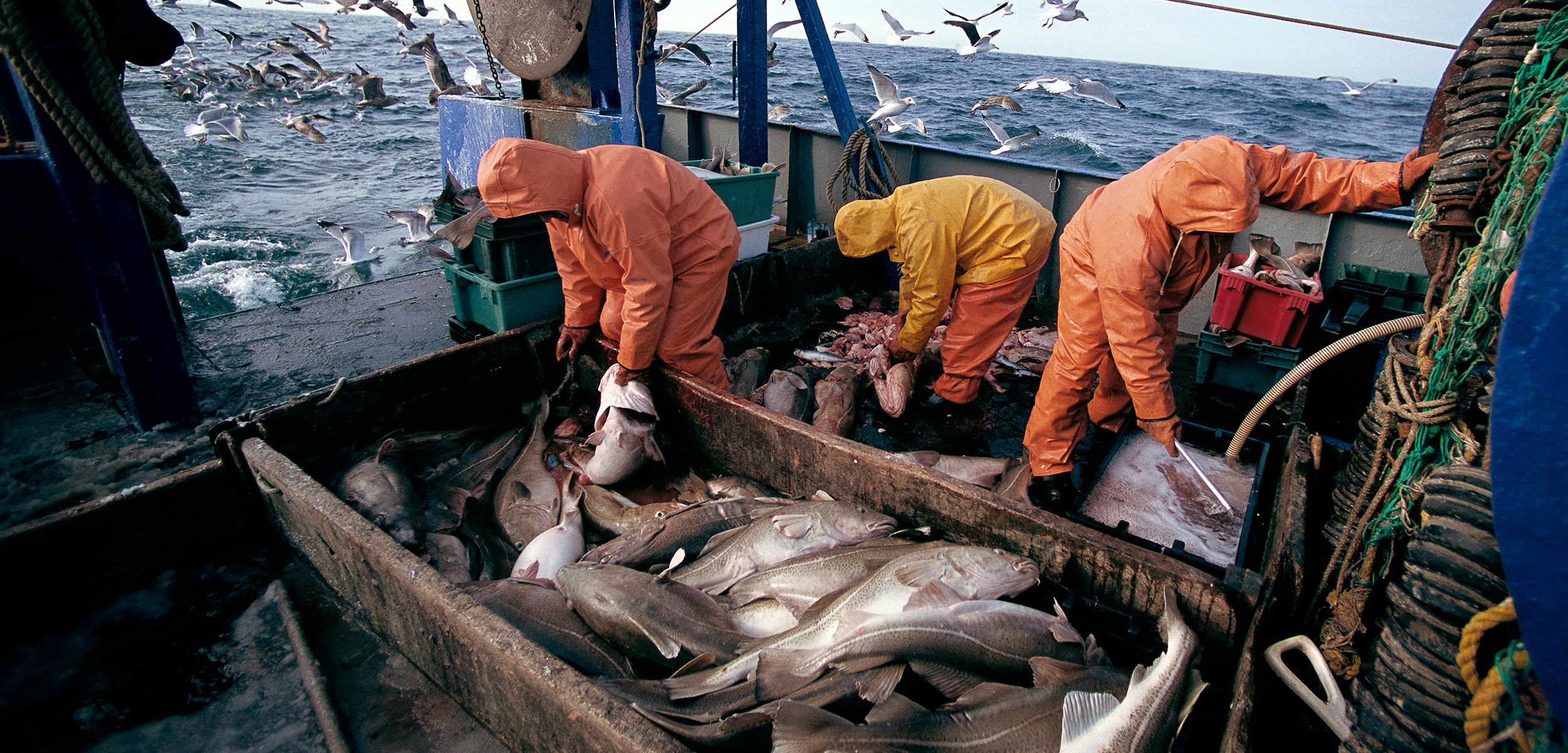 www.hakaimagazine.com
Рыбы в одних частях океана много, а в других совсем нет.  Почему?
Источники органического вещества в океане
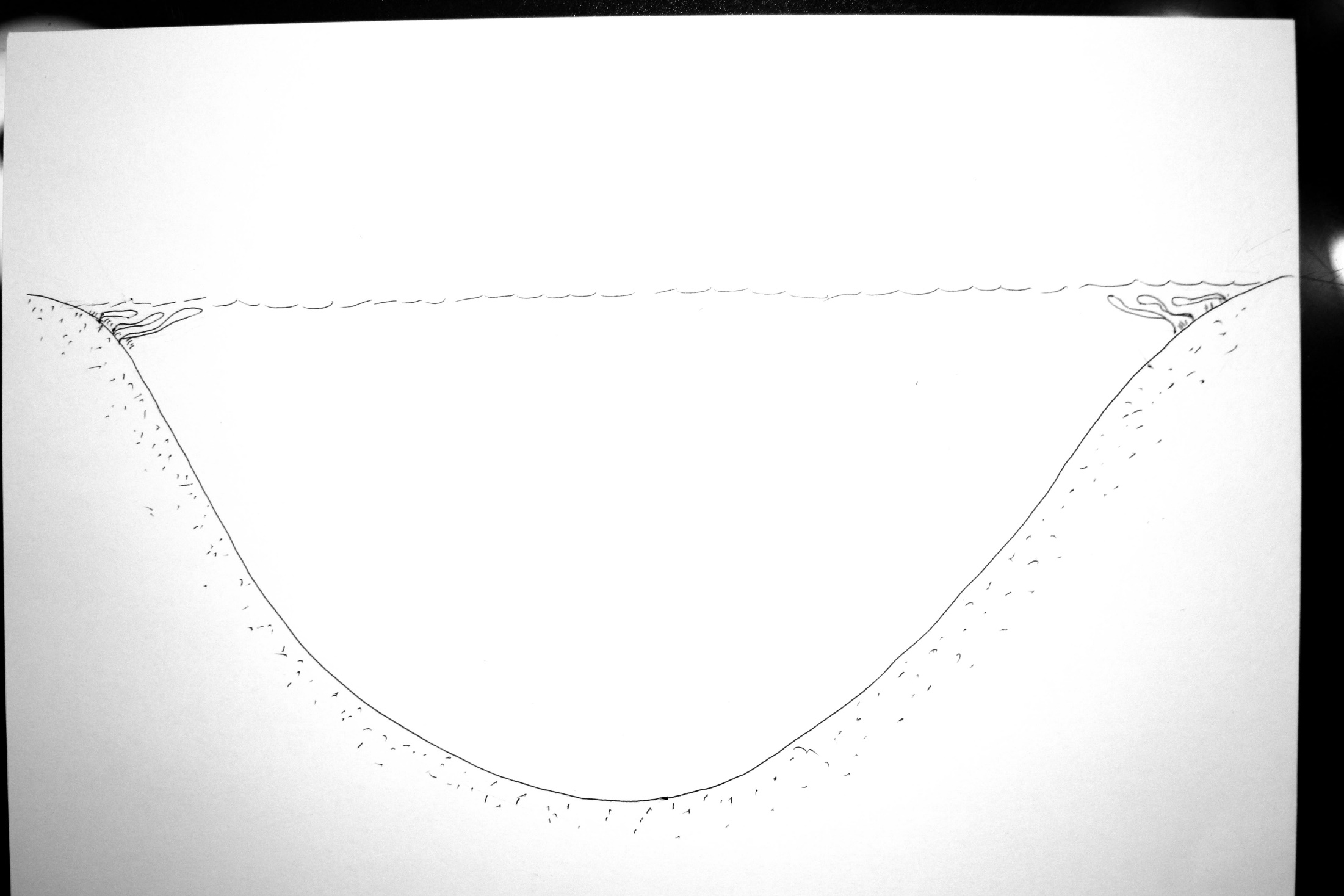 Береговой сток органики
фитопланктон
Макрофиты микрофиты
Фитобентос
Фотическая зона (фотосинтез)
хемосинтез
Афотическая зона
хемосинтез
Планктон: организмы, свободно дрейфующие в толще воды и не способные двигаться против течения
голопланктон — весь жизненный цикл проводит в форме планктона
меропланктон — существующие в виде планктона лишь часть жизни
Бентос: совокупность организмов, обитающих на грунте и в грунте дна водоёмов
Фито- растительный
Зоо- животный
Мега- очень крупные
Макро- крупные
Мезо- средние
Микро- мелкие
Мейо- мелкие
Нано- очень мелкие
Пико- совсем крохотные
Фотосинтез:

свет


CO2 + H2O        органическое вещество + O2
Фотоавтотрофы: высшие растения, водоросли, цианобактерии
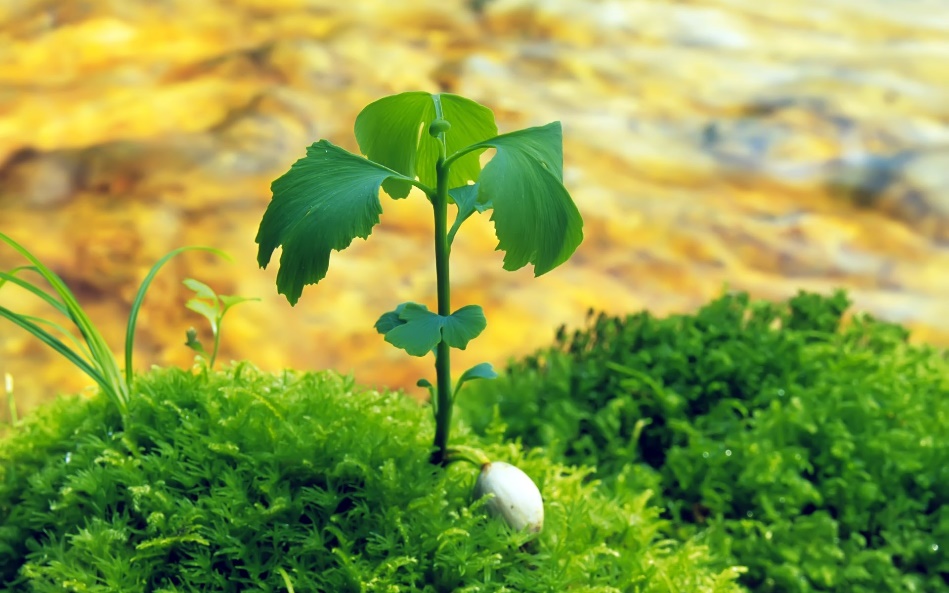 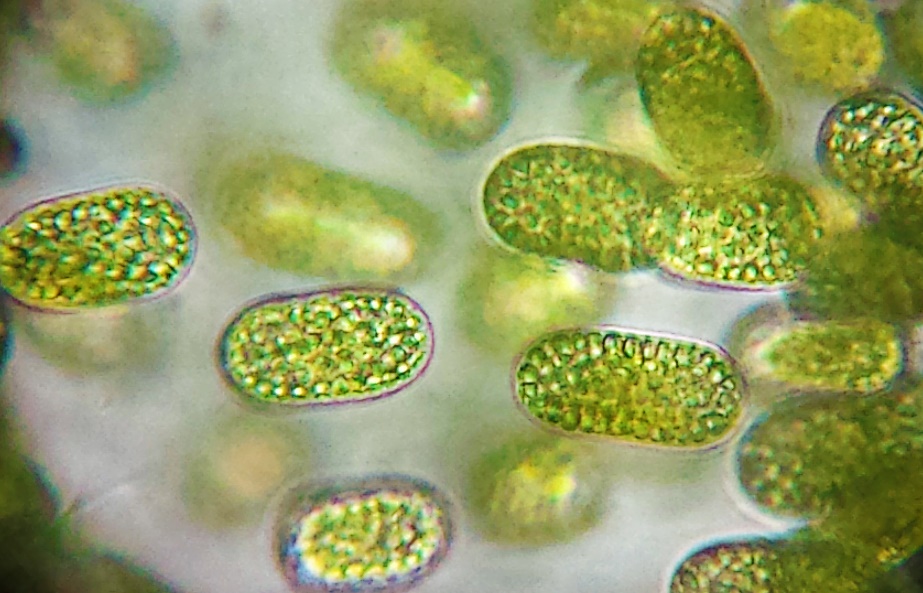 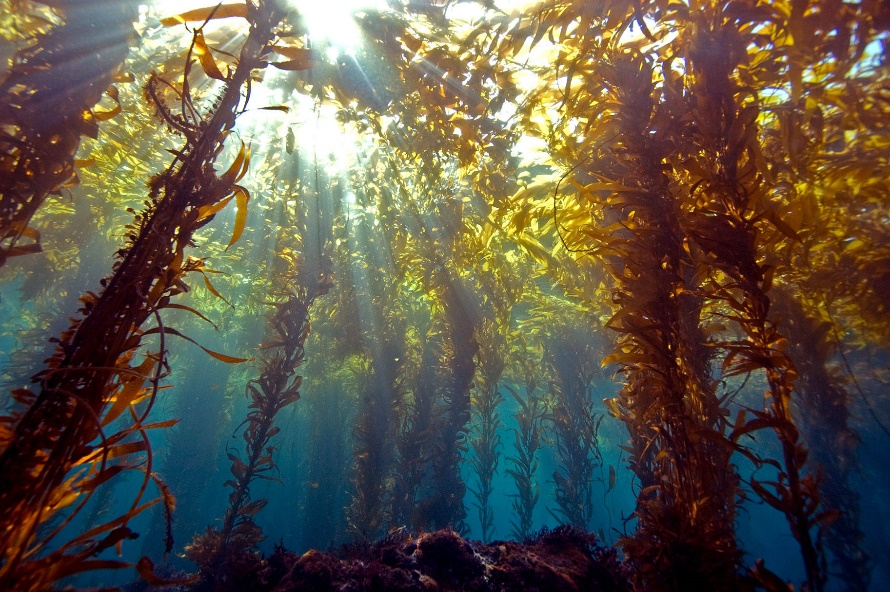 Микрофитобентос
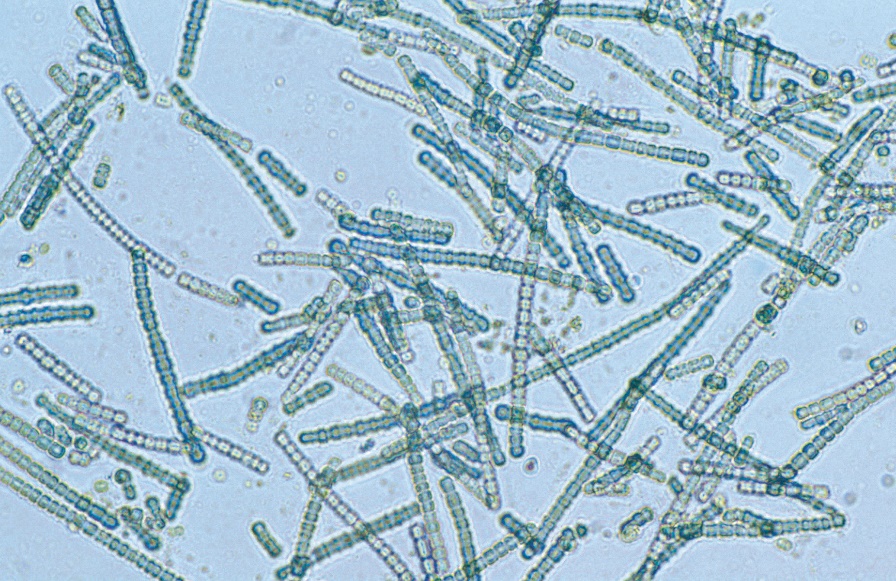 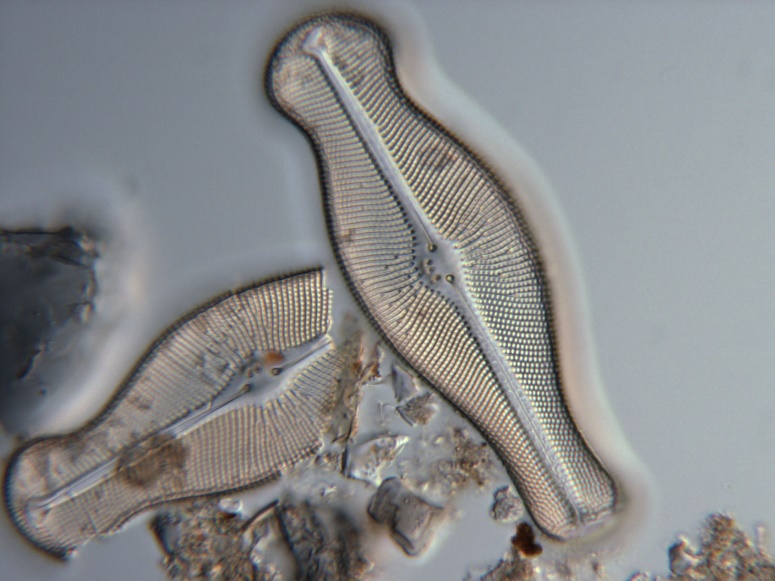 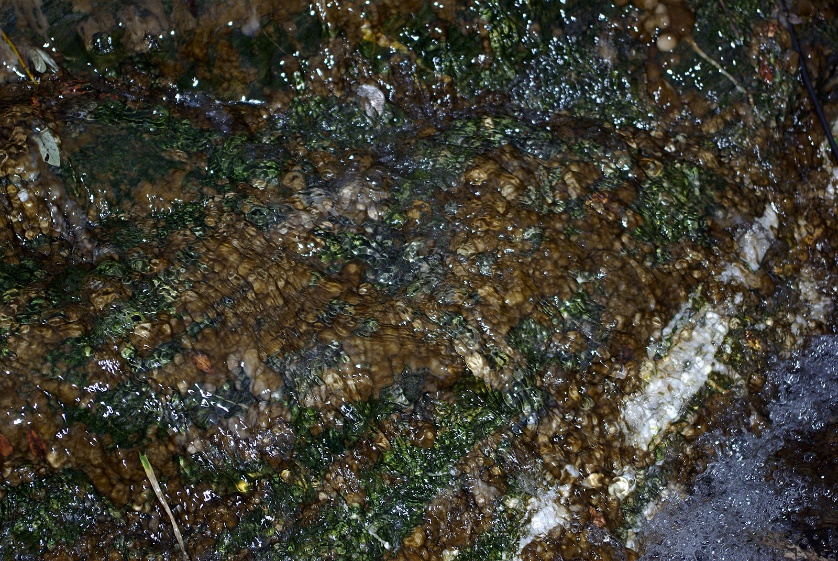 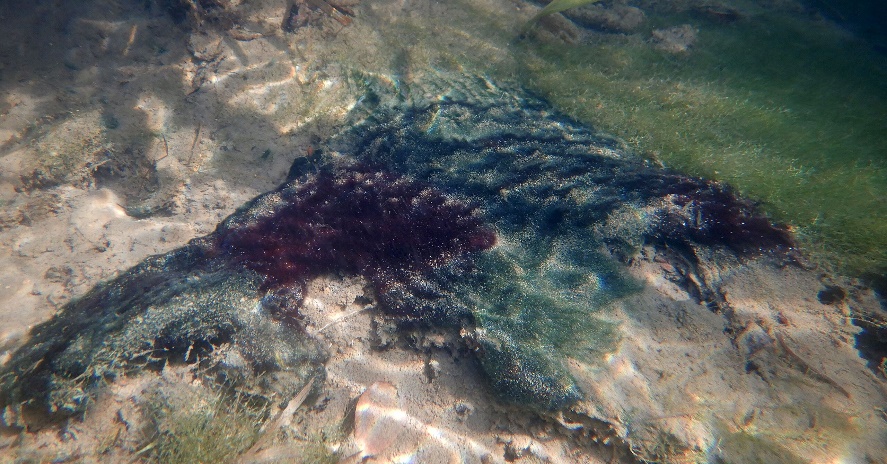 Цианобактерии (сине-зеленые водоросли)
Диатомовые водоросли
Макрофитобентос
Высшие растения – морская трава
Класс Однодольные
Порядок Alismatales
Семейства: Posidoniaceae, 
Zosteraceae, Hydrocharitaceae
Cymodoceaceae
Морские травы произошли от наземных растений, которые повторно заселили океан 70–100 миллионов лет назад
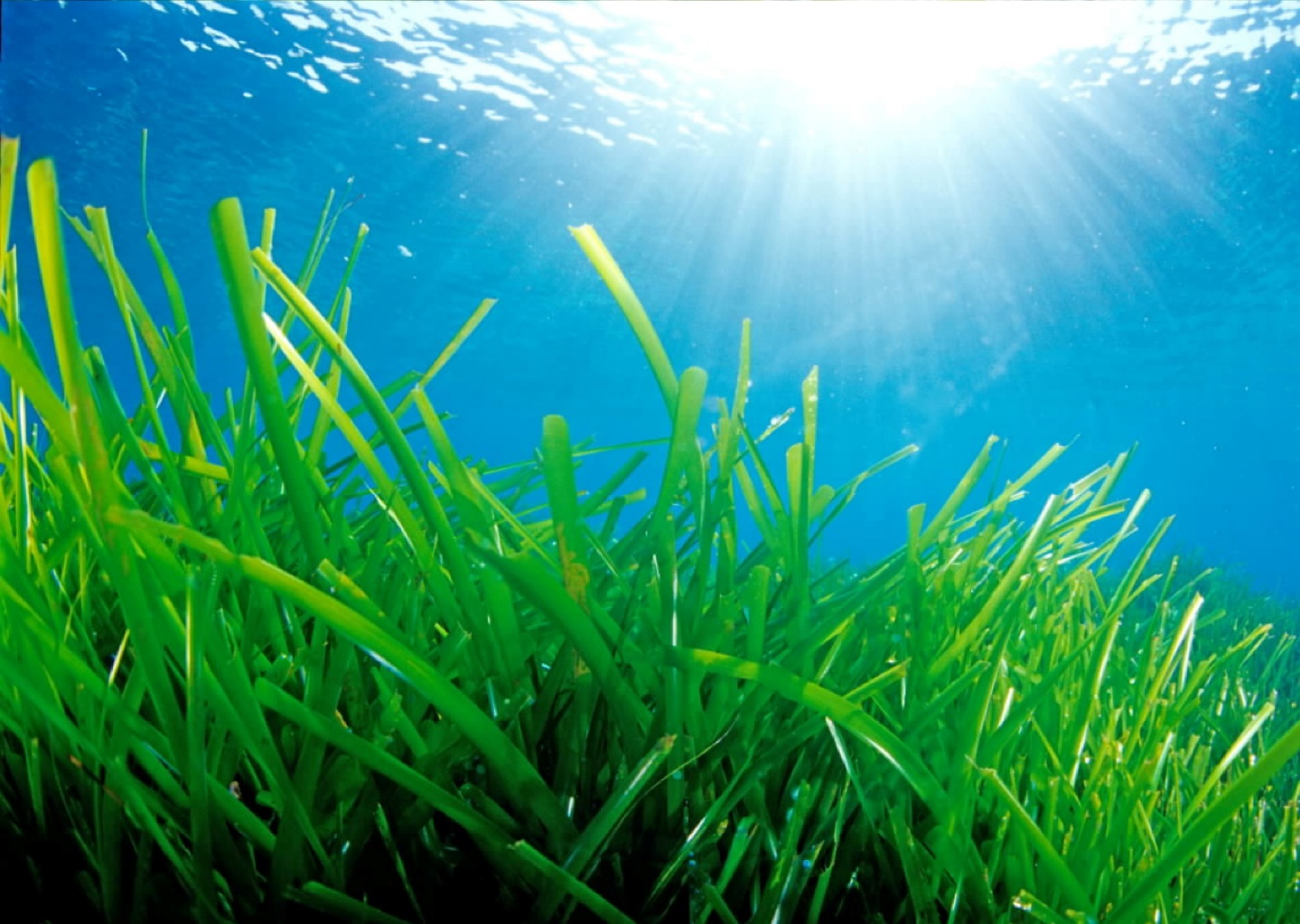 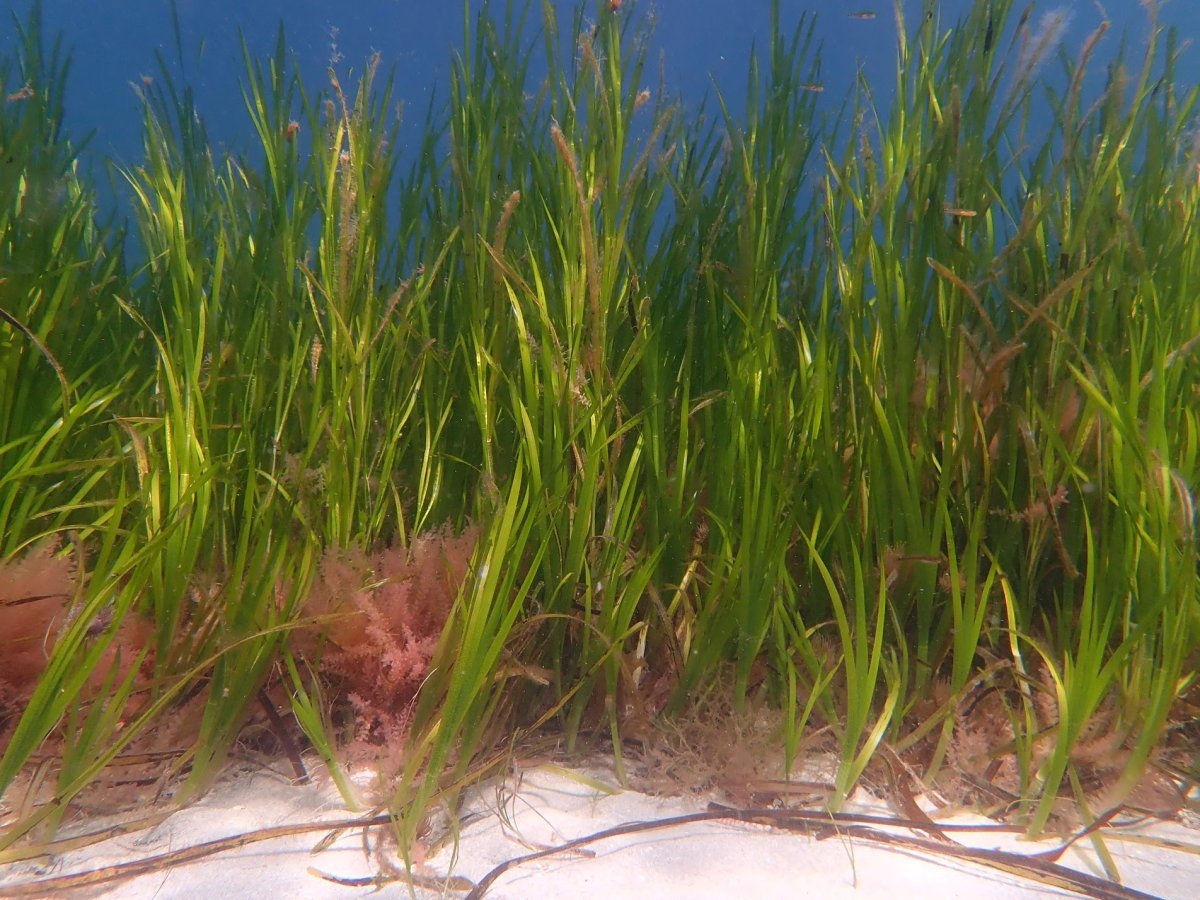 Zostera marina
Posidonia oceanica
Макрофитобентос 
Зеленые водоросли
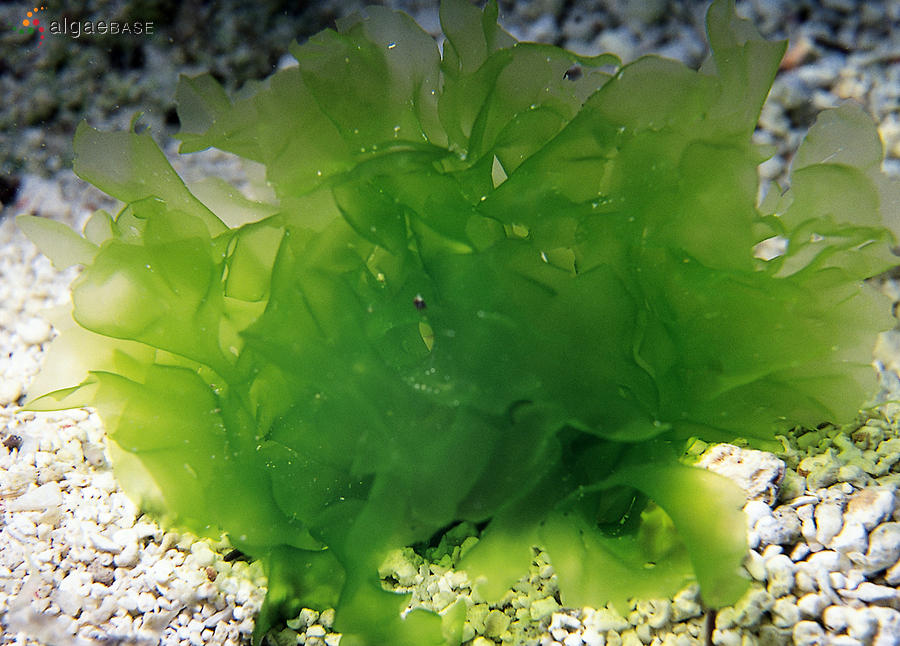 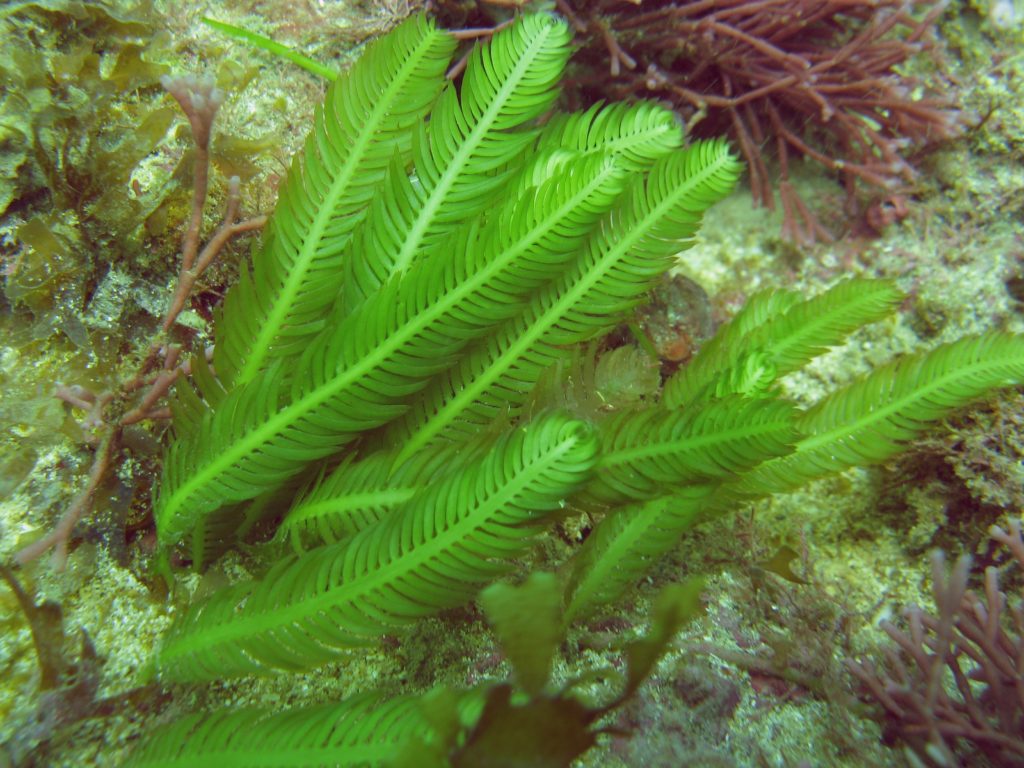 Ulva lactuca
Caulerpa taxifolia
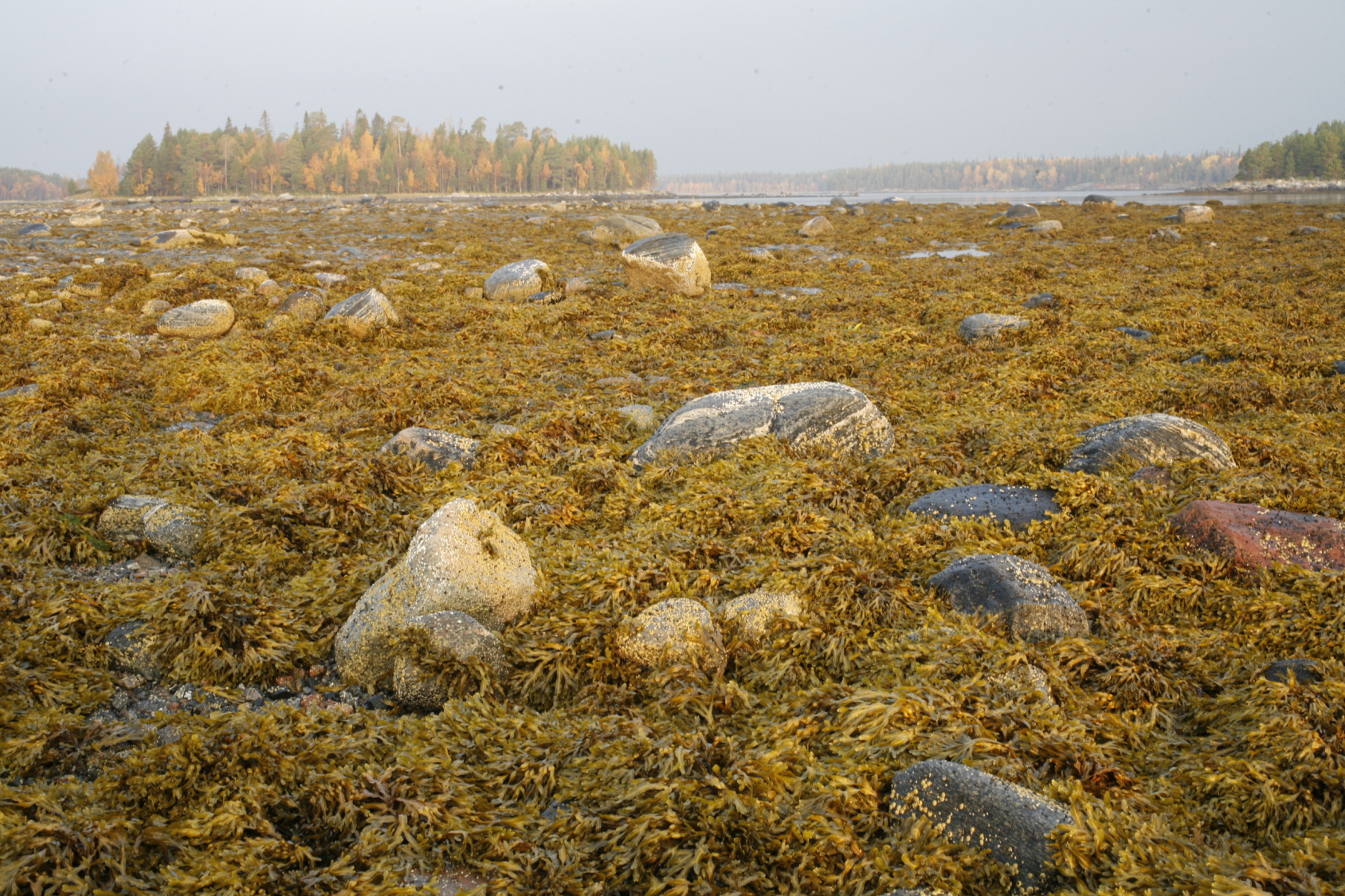 Фитобентос, макрофиты
Бурые водоросли
фукоидные
Фитобентос, макрофиты 
Бурые водоросли
:
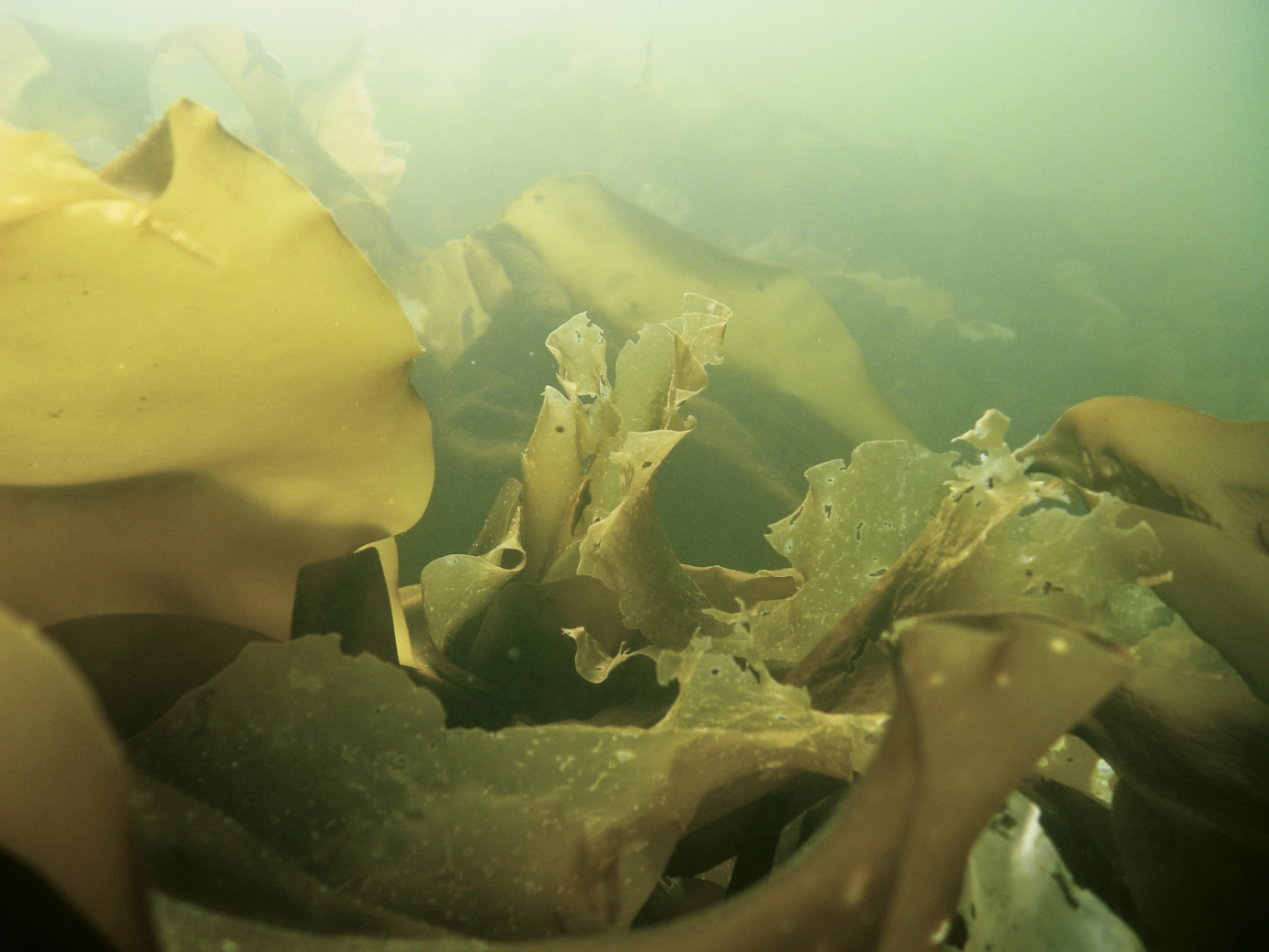 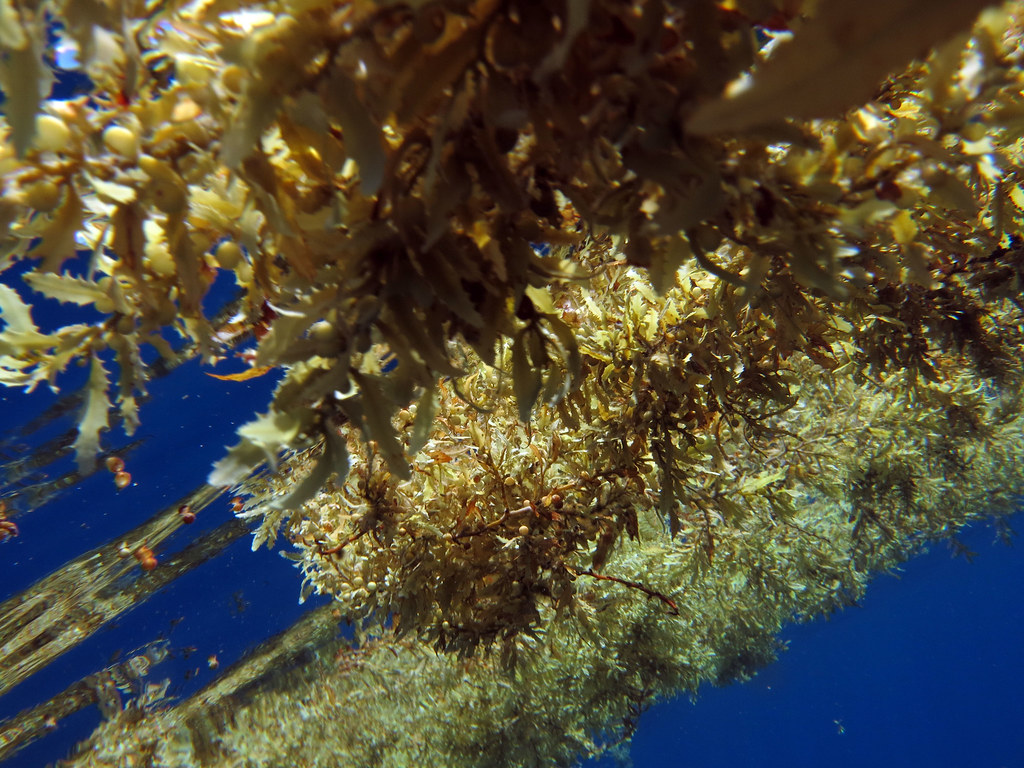 Sargassum
Laminaria
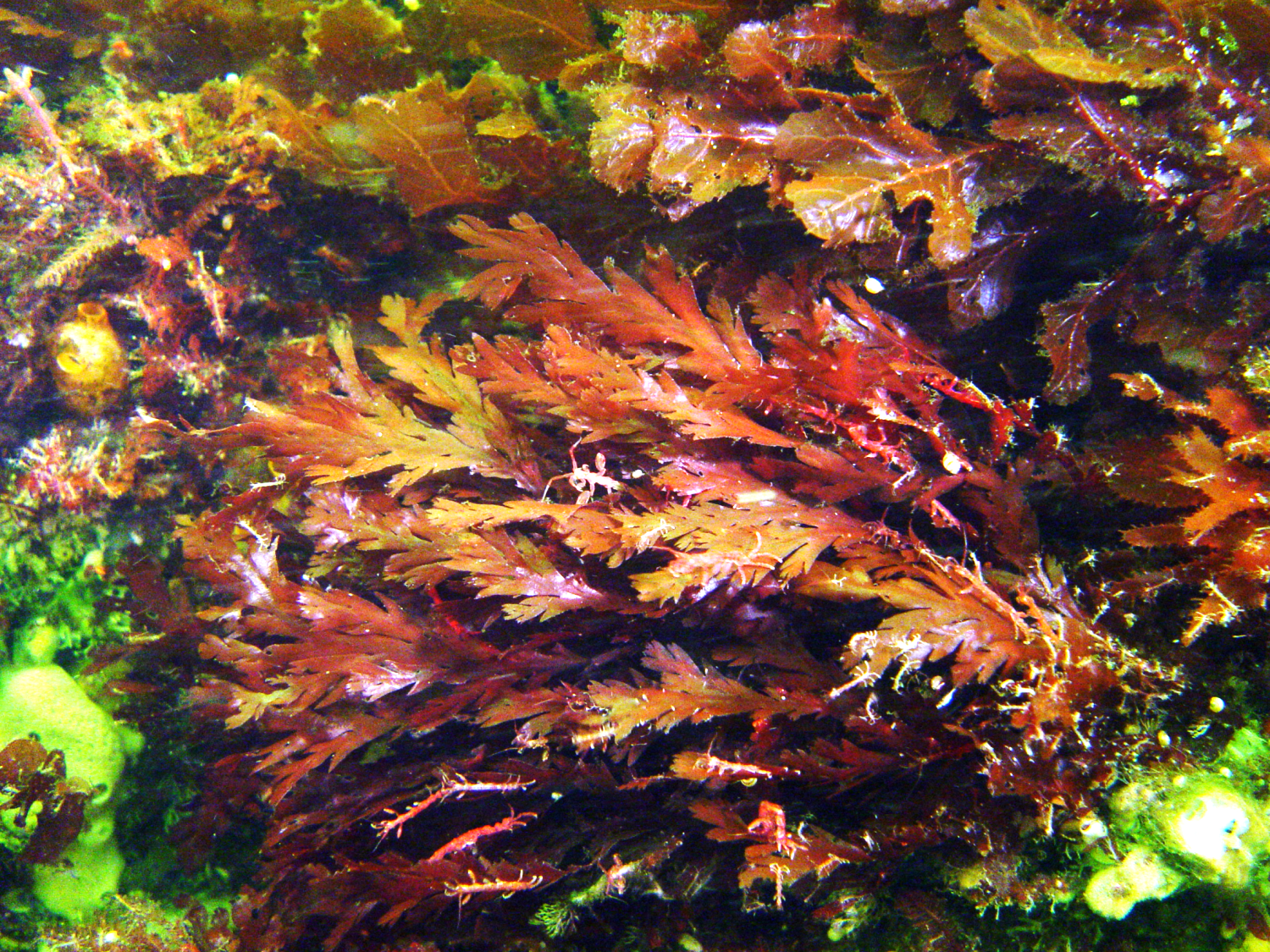 Макрофитобентос 
Красные водоросли
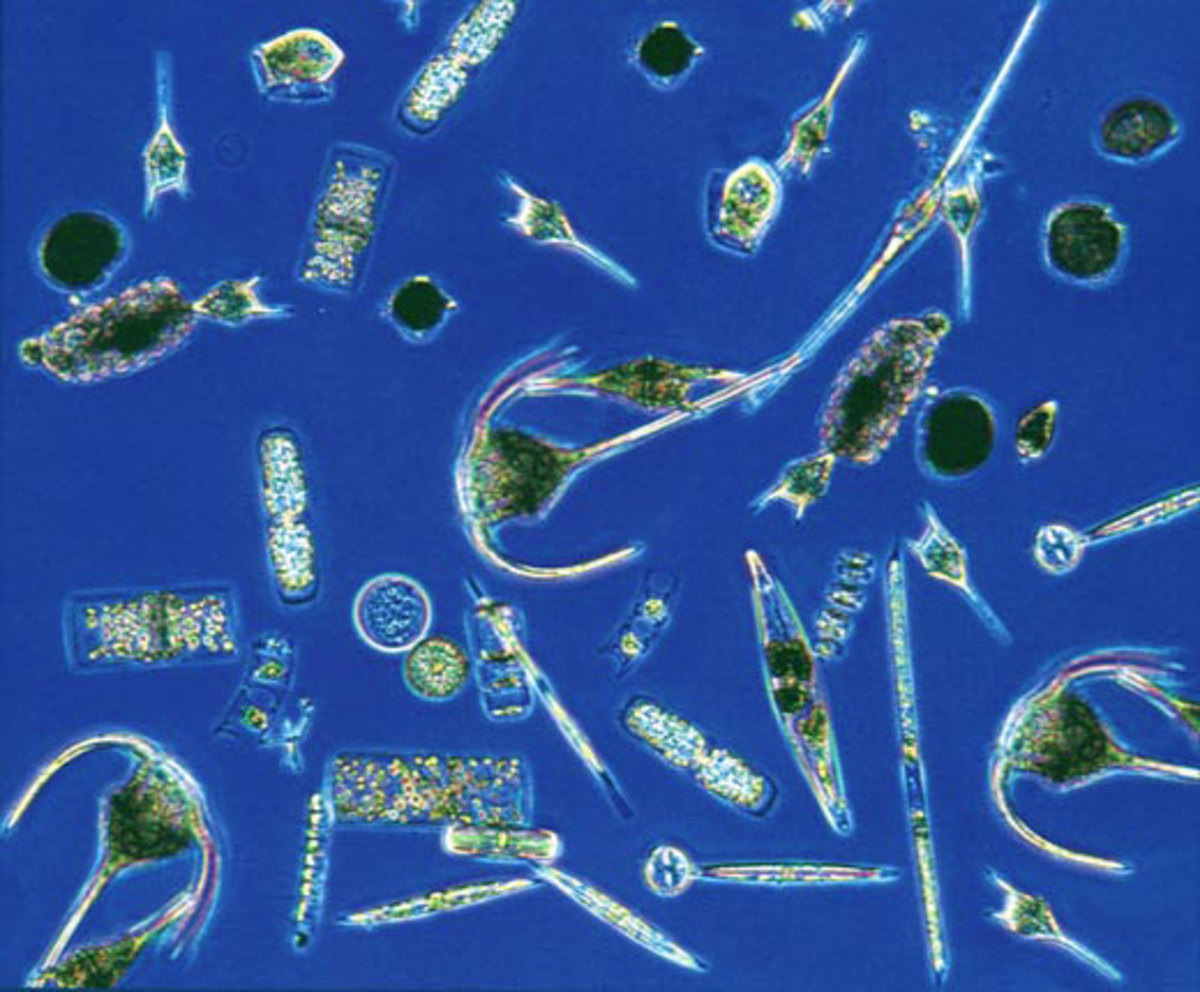 Фитопланктон
Фитопланктон
Одноклеточные водоросли (часто колониальные)
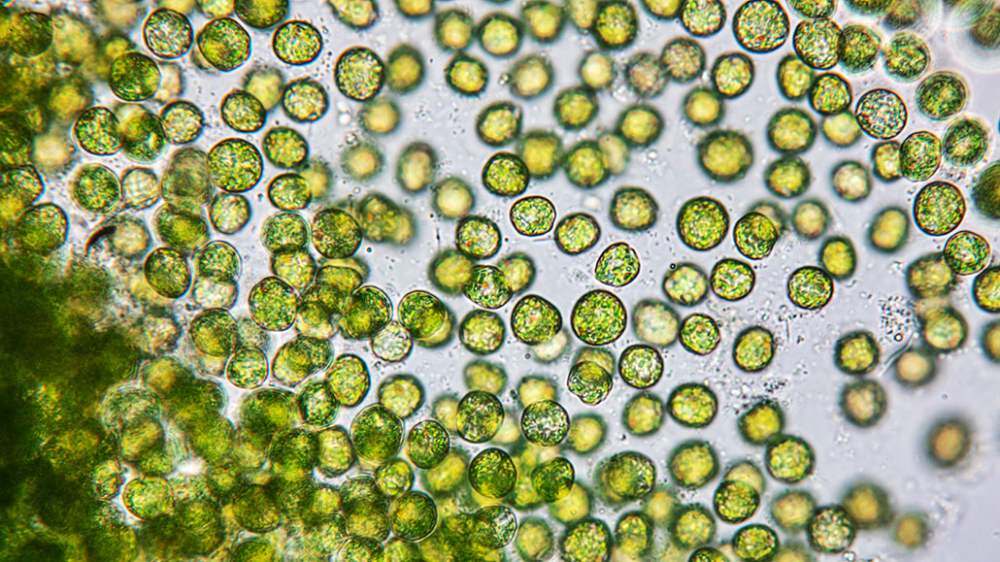 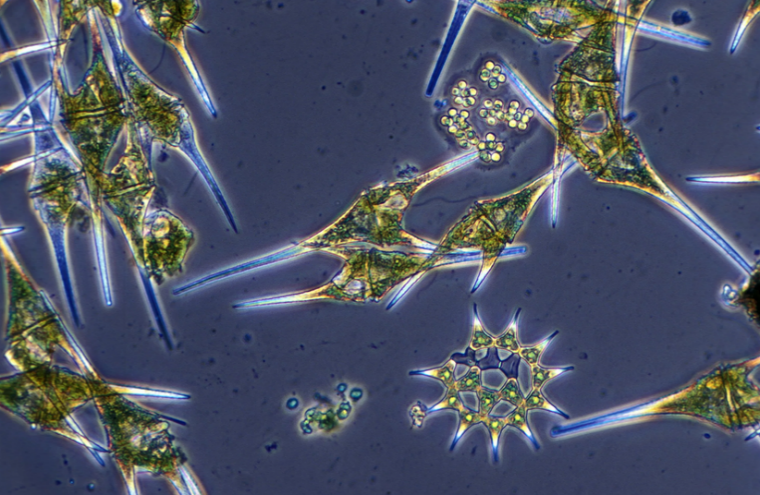 Зеленые (протококковые)
диатомовые
динофлагелляты
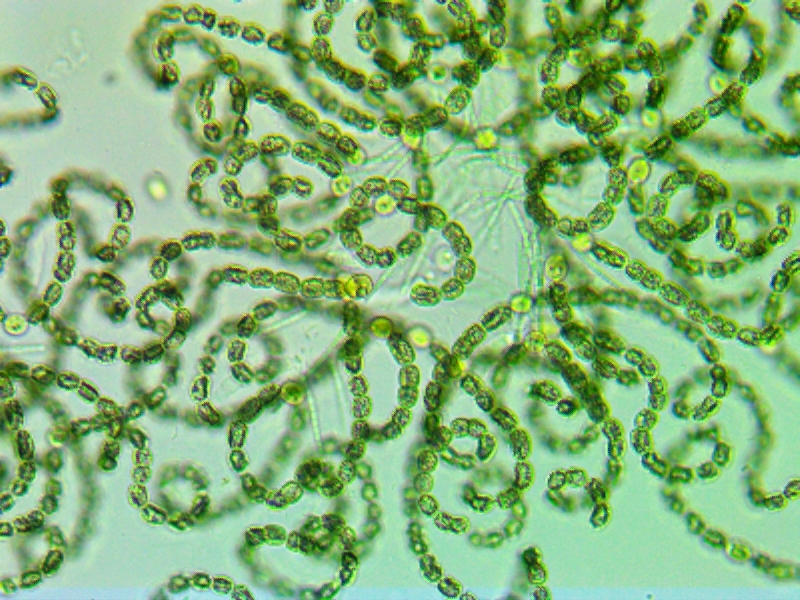 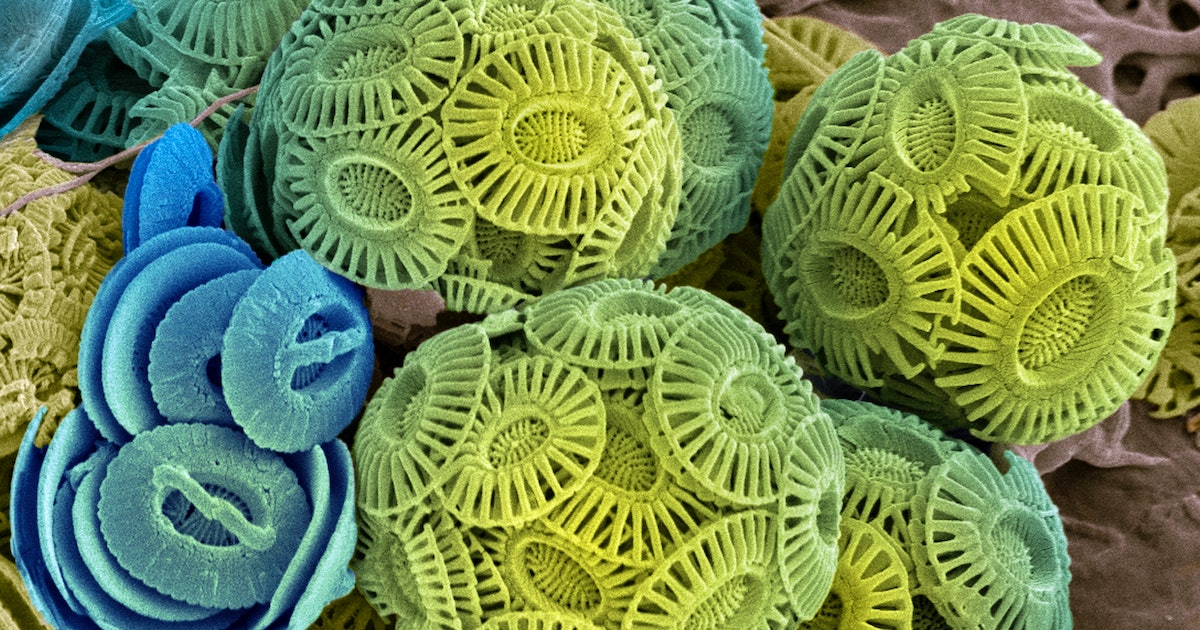 кокколитофориды
цианобактерии
Что нужно для роста фитопланктона?
Свет  - в верхнем слое
Углекислый газ (СО2 )- везде хватает
Биогены (азот, фосфор, кремний) - много в глубинных слоях
Распределение фосфатов (мкмоль/л) на 50 м
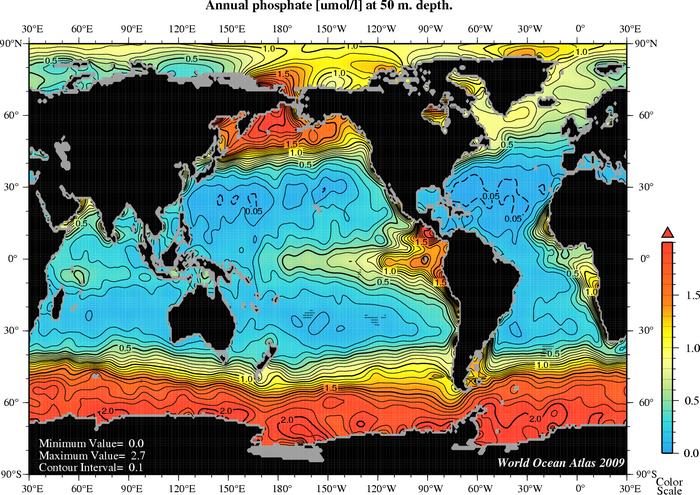 Концентрация хлорофилла в поверхностных водах
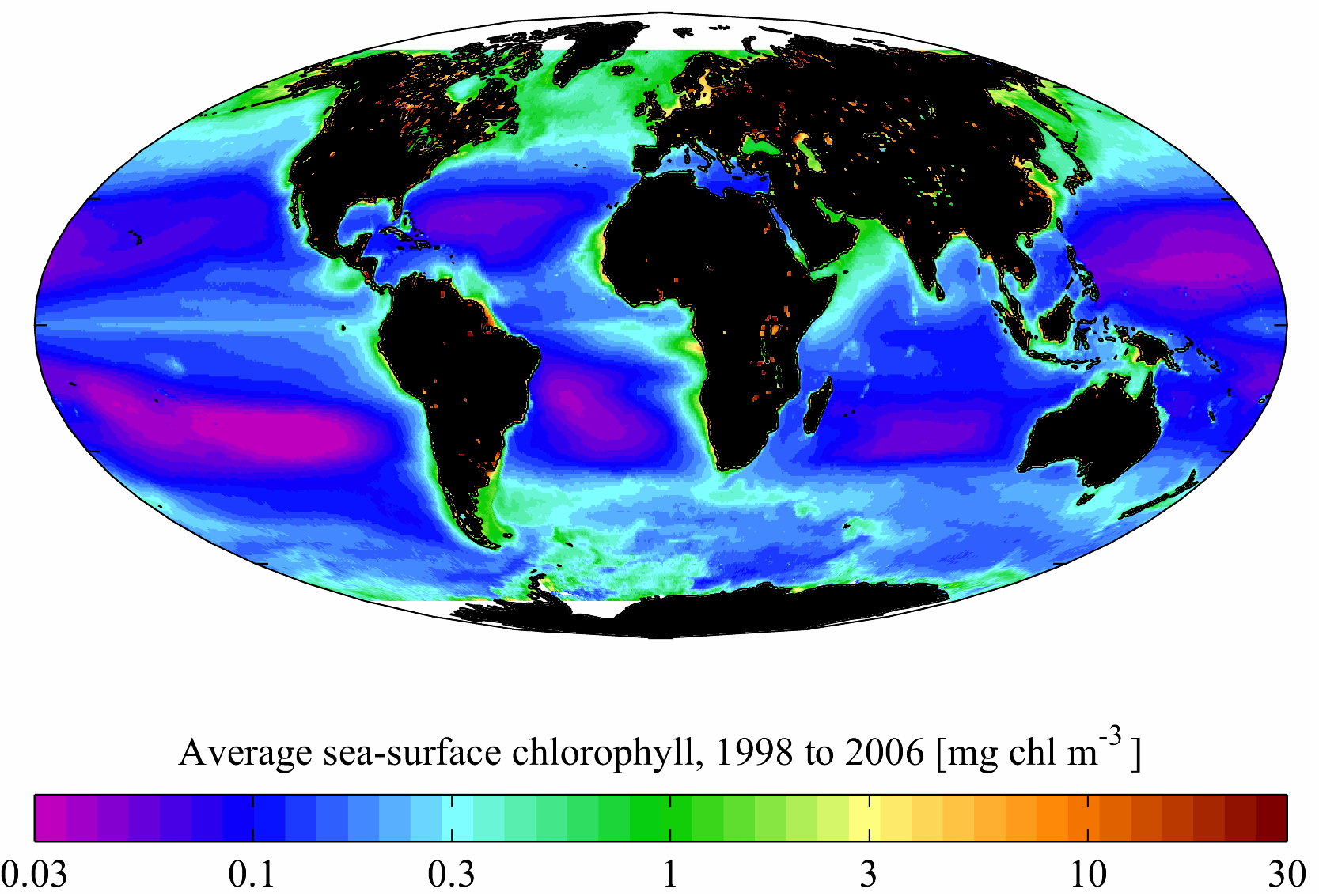 Распределение биомассы в океане
Log10 (mg C m-2)
Бентос
Wei et al. (2010)
[Speaker Notes: The biomass predictions of bacteria, meiofauna, macrofauna, and megafauna were combined to estimate the total living benthic biomass.  
The maximum biomass (2.6 to 10 g C per square meter) occurred on the shelves of the north frigid zones (e.g. Kara Sea, Siberian Sea, and Chukchi/Bering Sea) and temperate areas (e.g. Yellow sea and North Sea, red class). 
The weaker maximum (orange class) between 1.3 to 2.5 g C per square meter occurred on the polar to temperate shelves and subtropical coastal areas (e.g. East/South China Sea, Arabian Sea, and Persian Gulf).  
The lowest biomass prediction (between 30 and 80 mg C per square meter) occurred on the abyssal plains of the Pacific, Atlantic, and Indian Ocean 
Relatively higher biomass was predicted on the seafloor of the east side of Pacific and Atlantic basins under the productive equatorial divergence and coastal upwelling areas.]
Продуктивность экологической системы –скорость, с которой продуценты усваивают лучистую энергию в процессе фотосинтеза, образуя органическое вещество, которое может быть использовано в качестве пищи
Зоны повышенной продуктивности:
Прибрежные зоны
Зоны апвеллингов
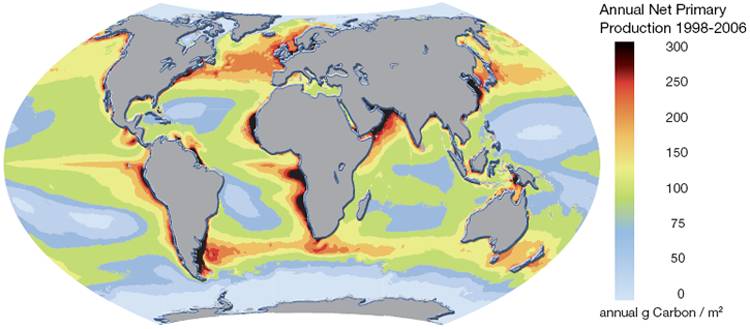 Апвеллинг
Подъём глубинных вод океана к поверхности
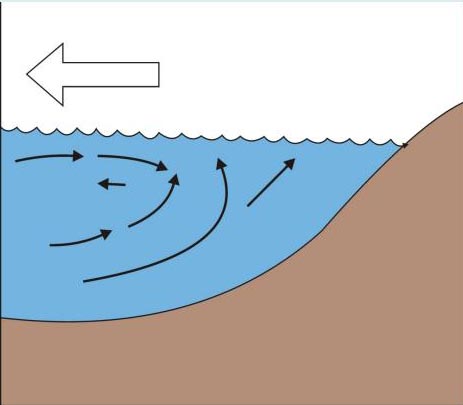 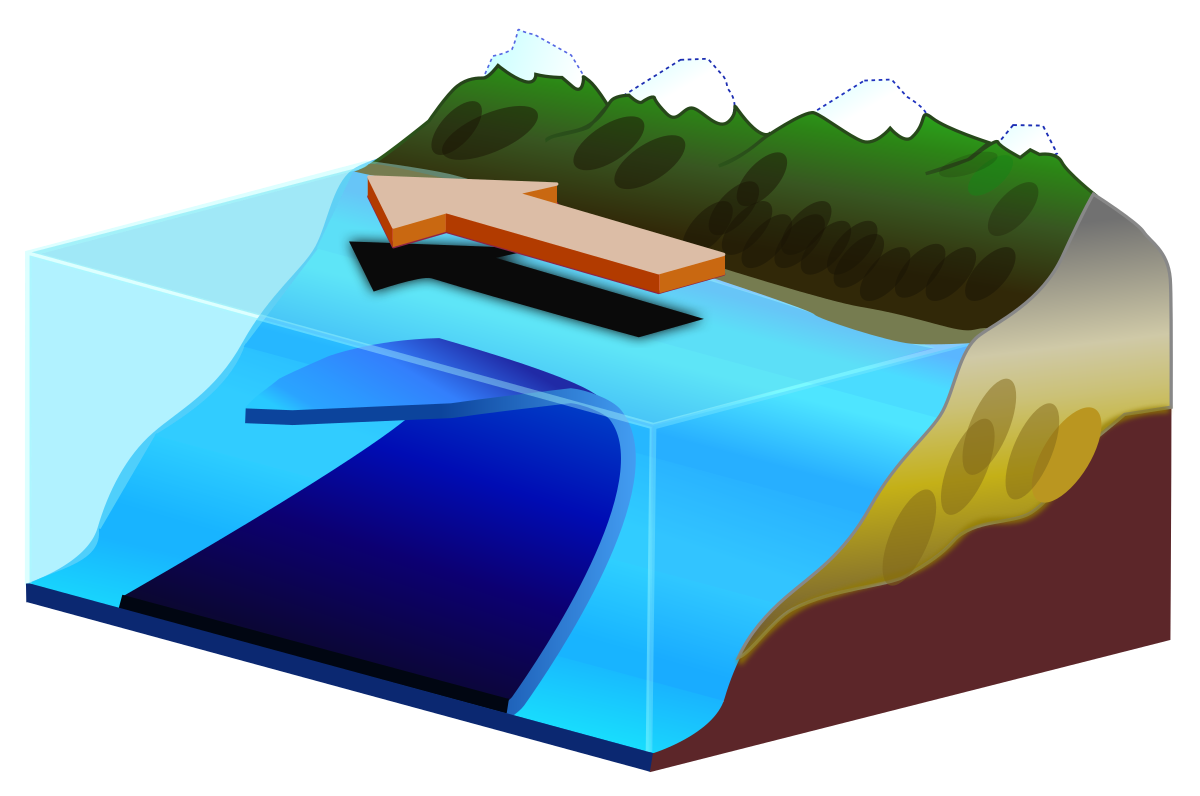 Зоны апвеллинга
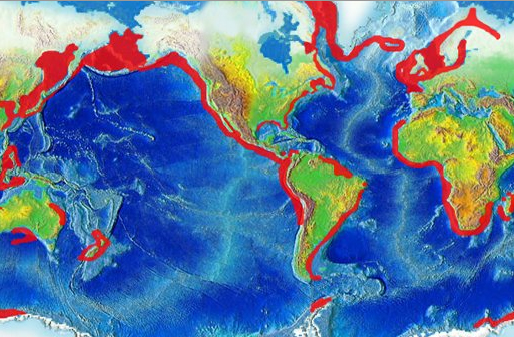 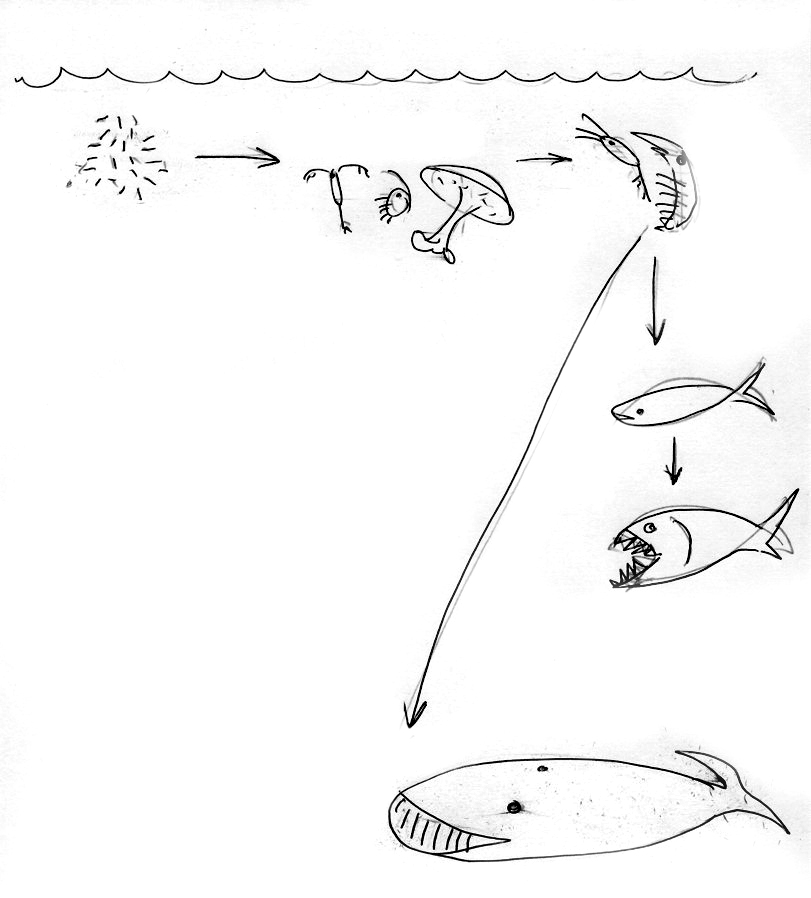 Трофические сети в океане
зоопланктон
Линейная (пастбищная) трофическая цепь: (фитопланктон — зоопланктон — нектон)
фитопланктон
Нектон: совокупность водных, активно плавающих организмов, обитающих в толще воды и способных противостоять силе течения и самостоятельно перемещаться на значительные расстояния.

Кальмары, рыбы, морские змеи, черепахи, китообразные, ластоногие, пингвины
нектон
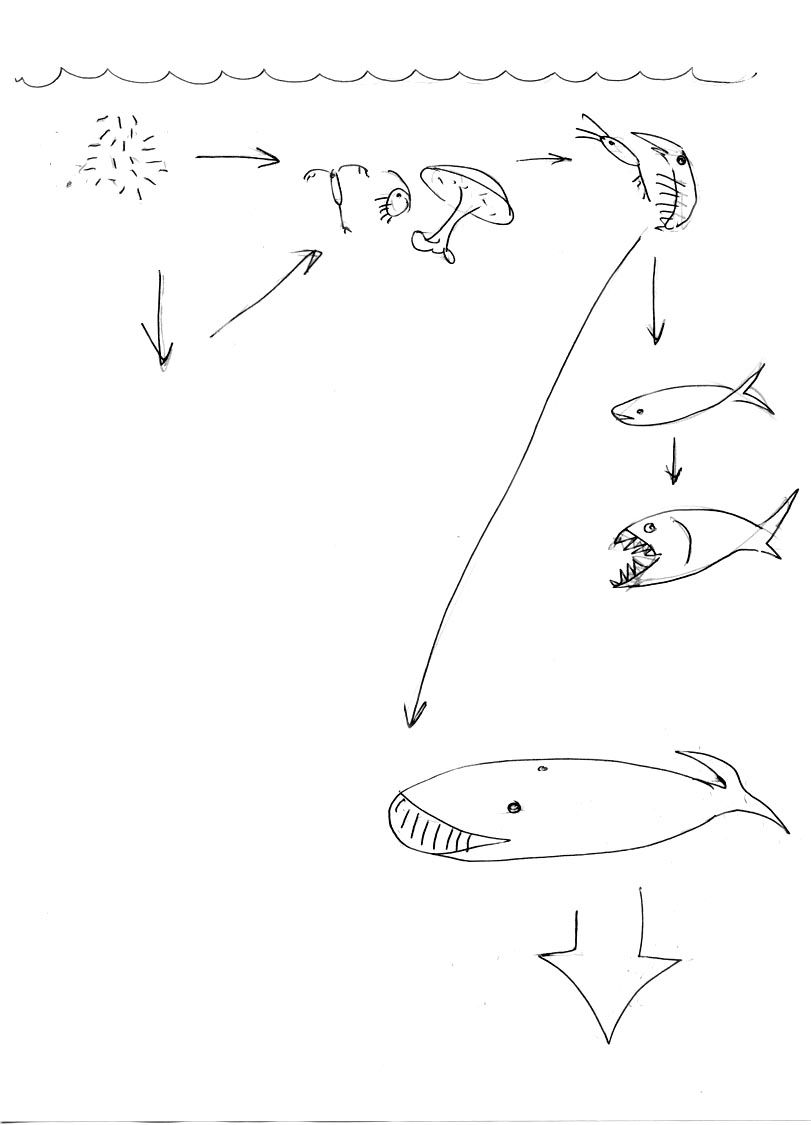 Трофические сети в океане
зоопланктон
Линейная трофическая цепь: (фитопланктон — зоопланктон — нектон)
фитопланктон
Растворенное органическое вещество (РОВ):
смесь различных органических соединений, которые находятся в растворе в воде. 
Это органические кислоты, аминокислоты, углеводы, протеины, жиры и другие органические вещества.
РОВ
Микробная 
петля
бактерии
нектон
Микробная петля: РОВ  (растворенное 
органическое вещество) — бактерии — простейшие
Линейная трофическая цепь
фитопланктон
зоопланктон
нектон
простейшие
РОВ (растворенное 
органическое вещество)
Микробная петля
бактерии
Источники органического вещества в океане
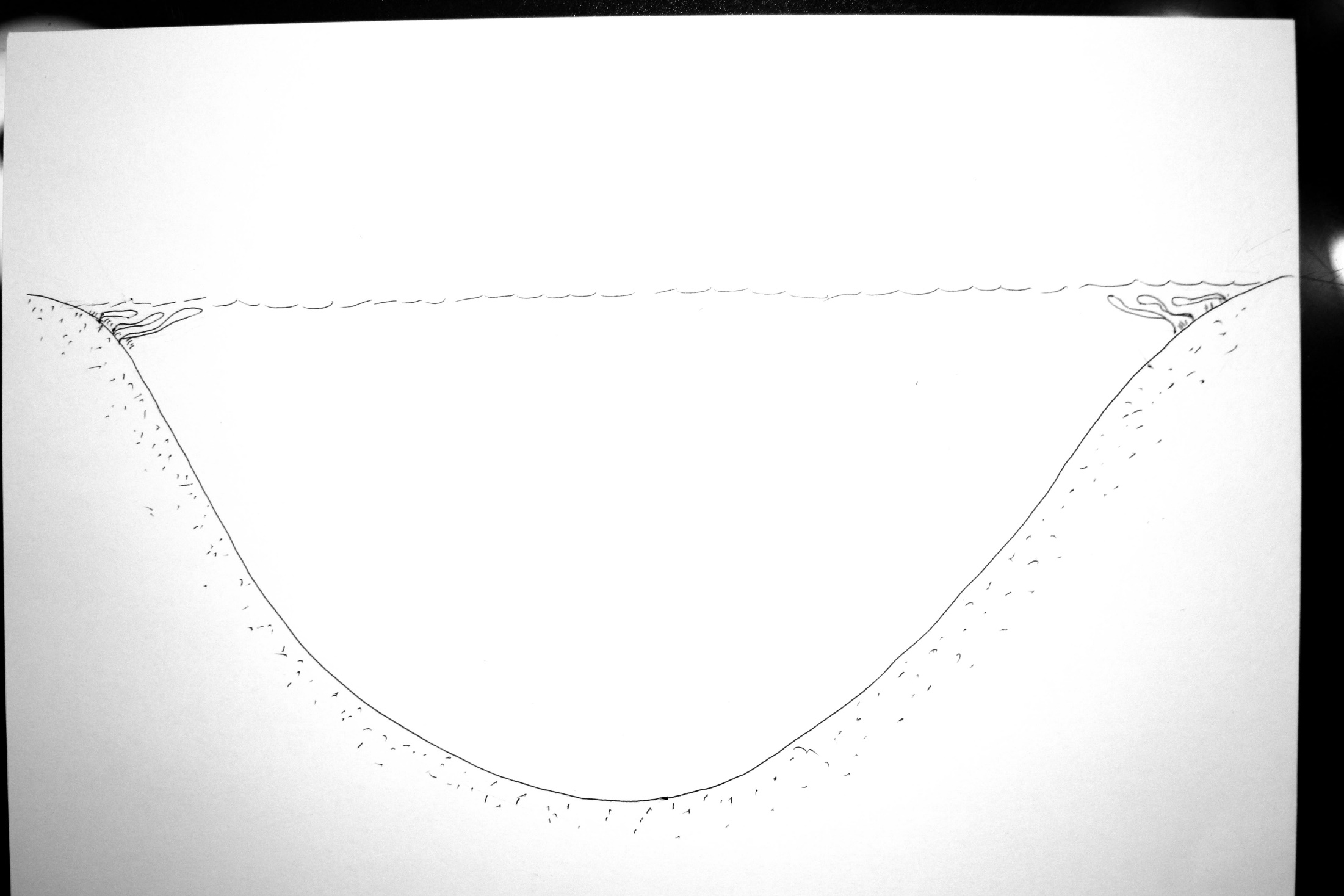 Береговой сток органики
Береговой сток органики
фитопланктон
Макрофиты (келп), микроводоросли
Фитобентос
Фотическая зона (фотосинтез)
хемосинтез
Афотическая зона
хемосинтез
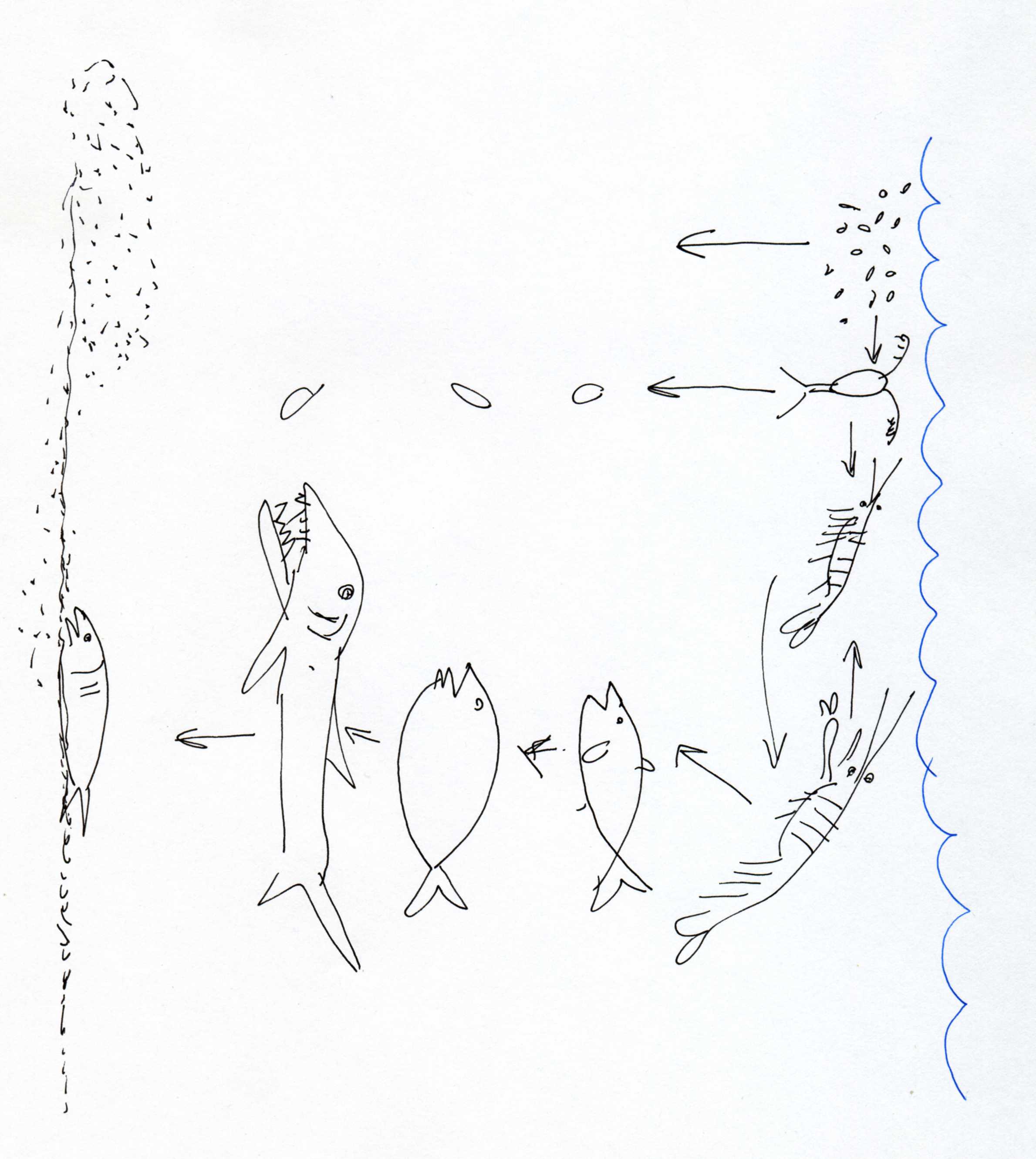 Жизнь на дне океана: 
источники органики
Падающие 
водоросли
Дождь фекалий
Дождь трупов
Морской снег
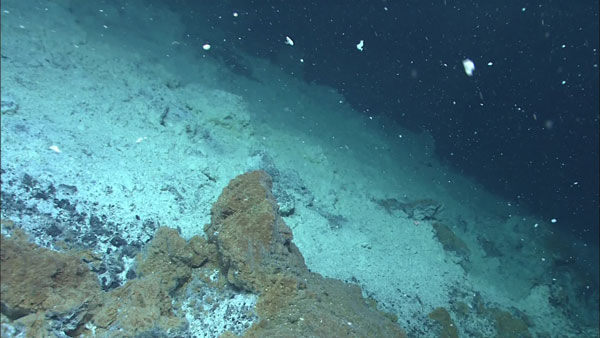 Морской снег
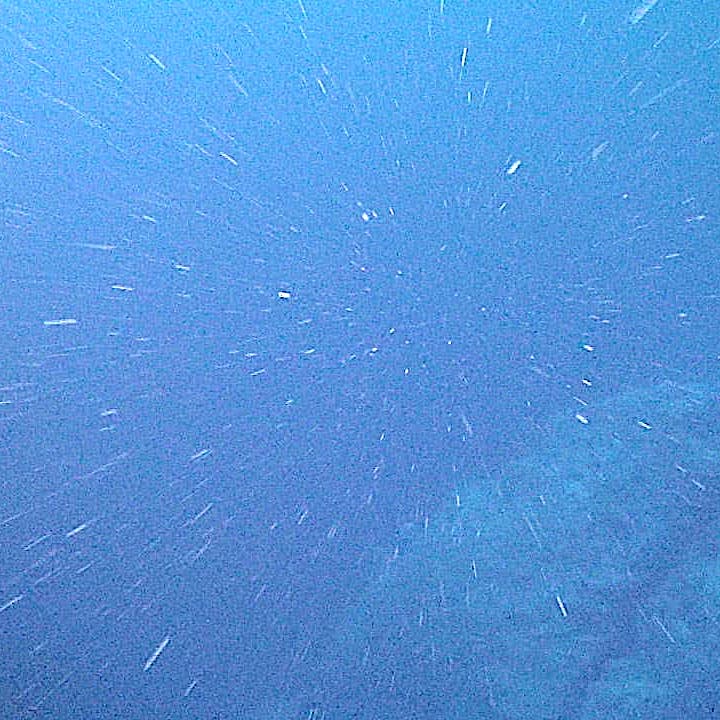 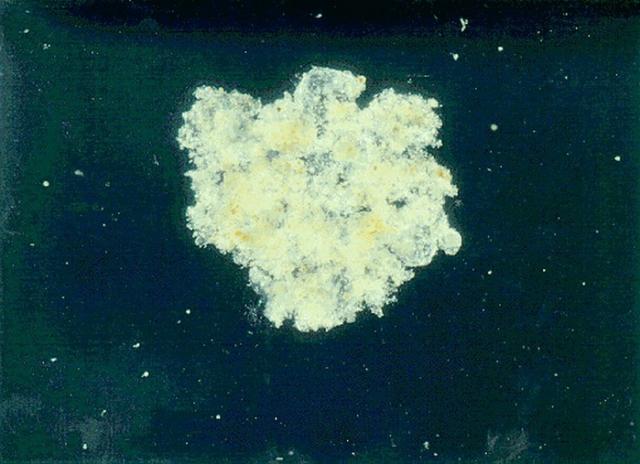 Адский кальмар-вампир
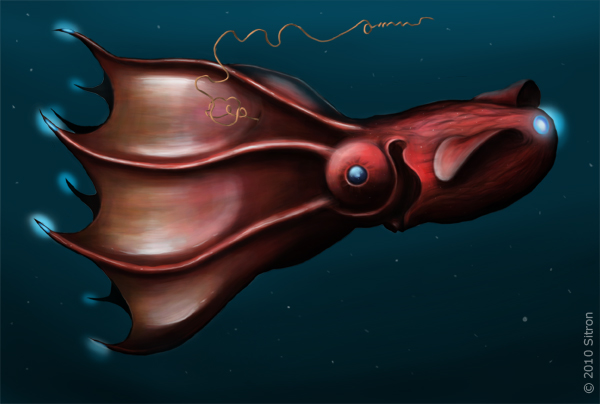 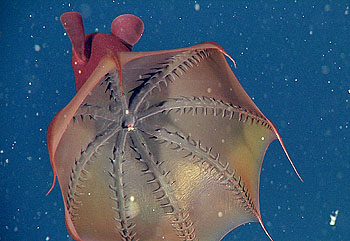 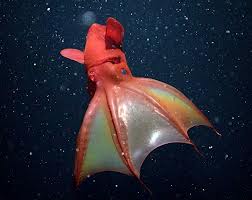 Order: Vampyromorphida 
Suborder: Vampyromorphina 
Family: Vampyroteuthidae 
Genus: Vampyroteuthis
Vampyroteuthis infernalis
Глубоководные сообщества на тушах китов
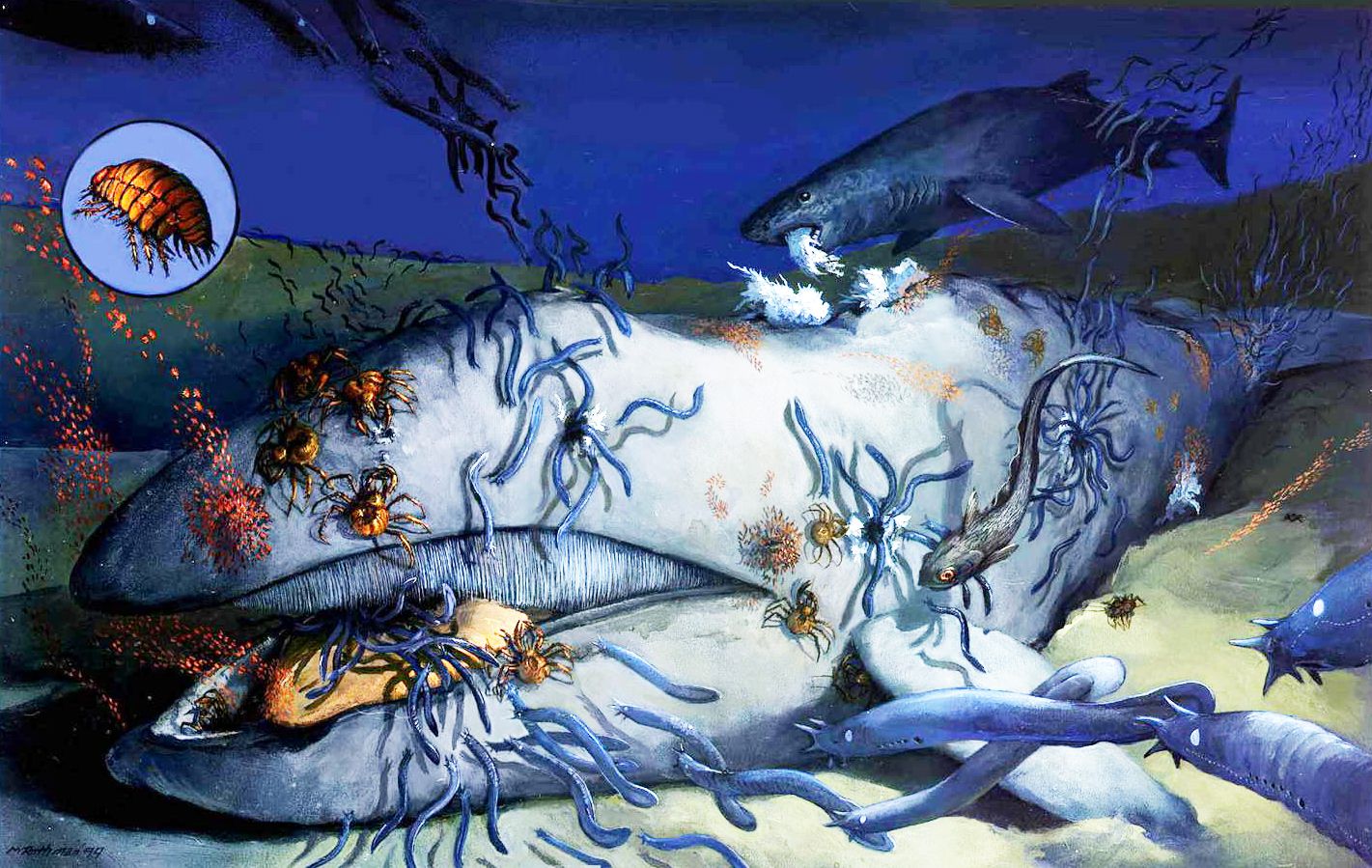 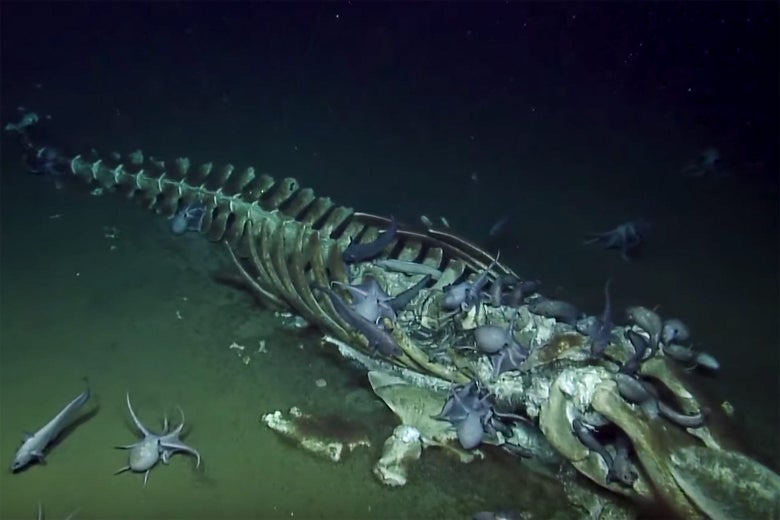 Osedax (zombie worms)
Черви-костоеды
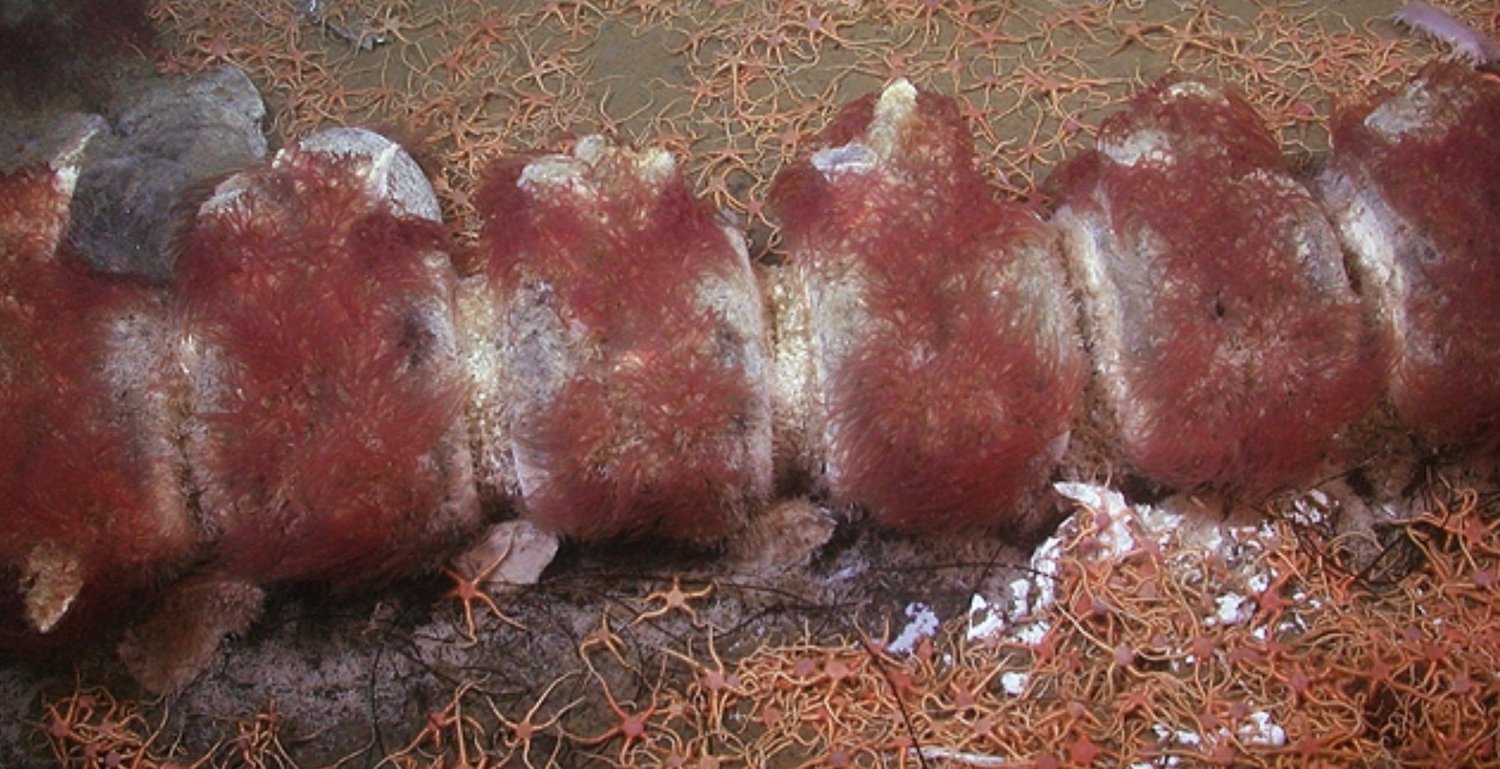 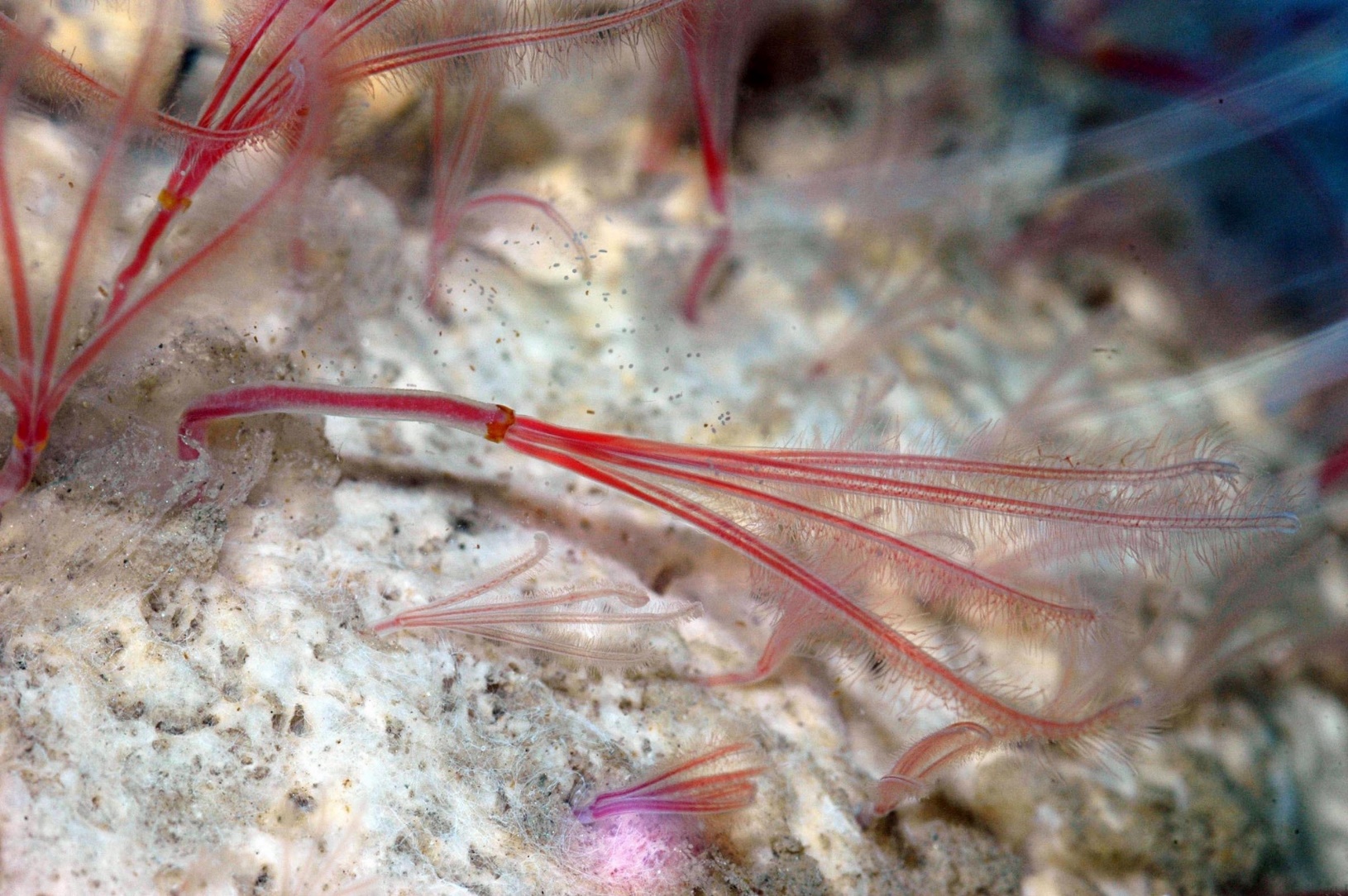 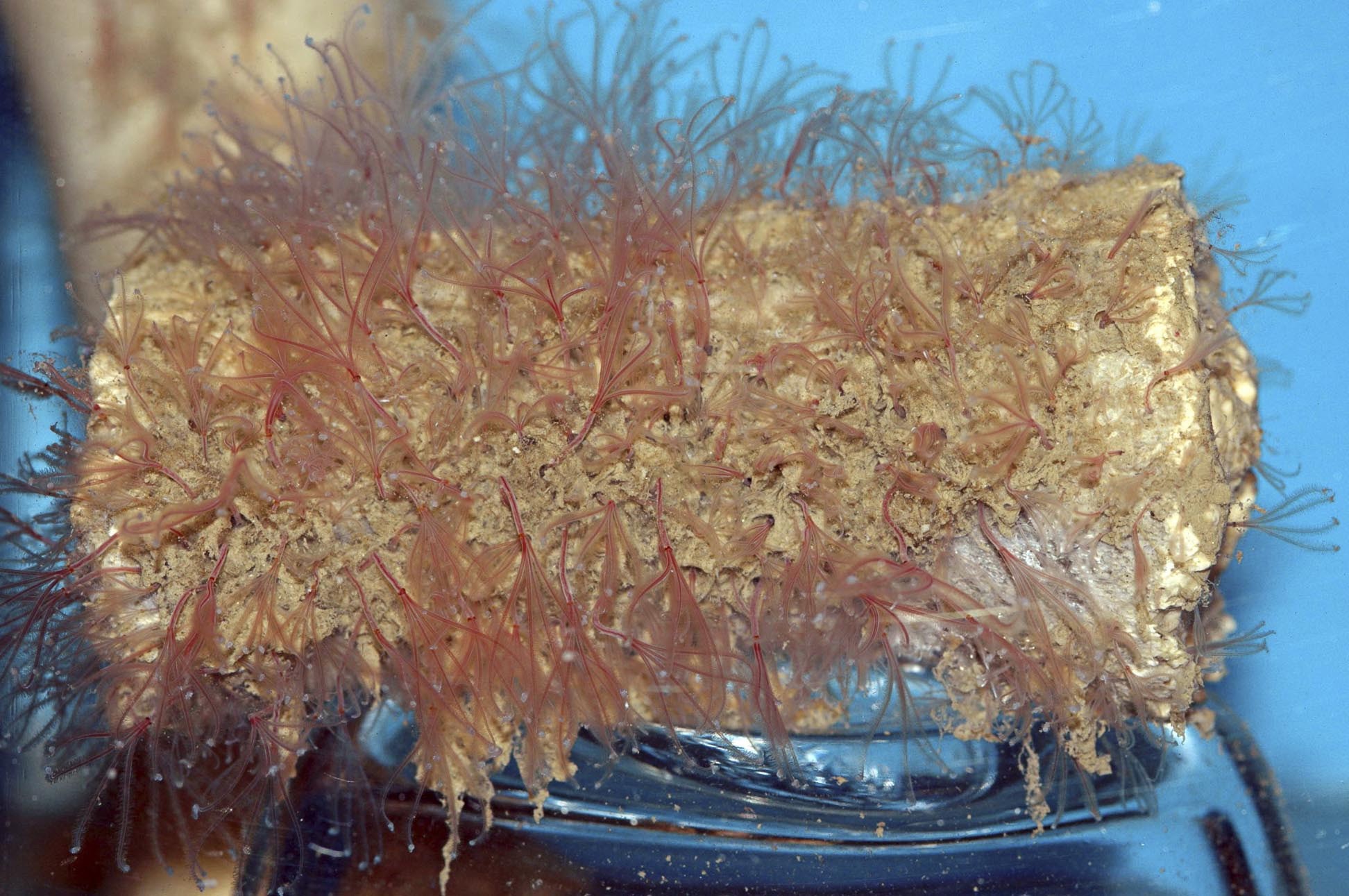 Гидротермы
Открытие гидротерм и гидротермальных сообществ - выдающееся открытие в океанологии XX века. 
Первые прямые наблюдения: подводный обитаемый аппарат «Алвин», февраль 1977
Woods Hole Oceanographic Institution
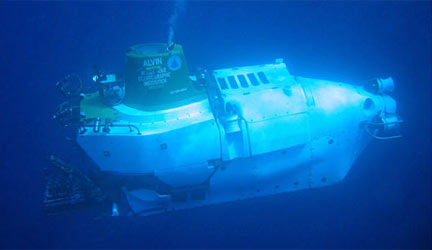 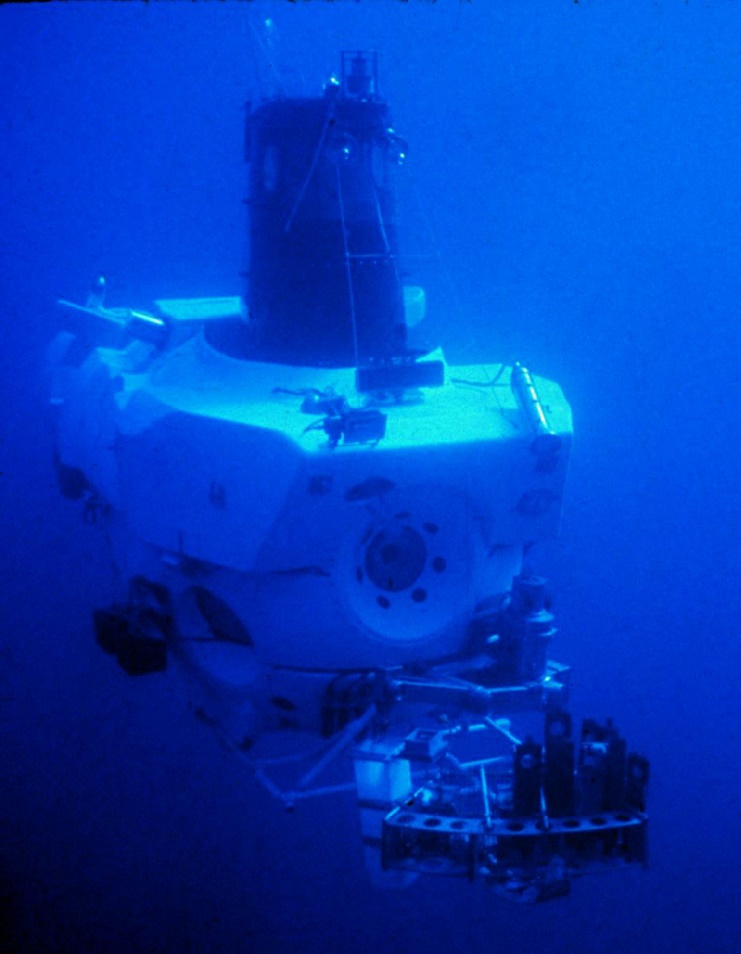 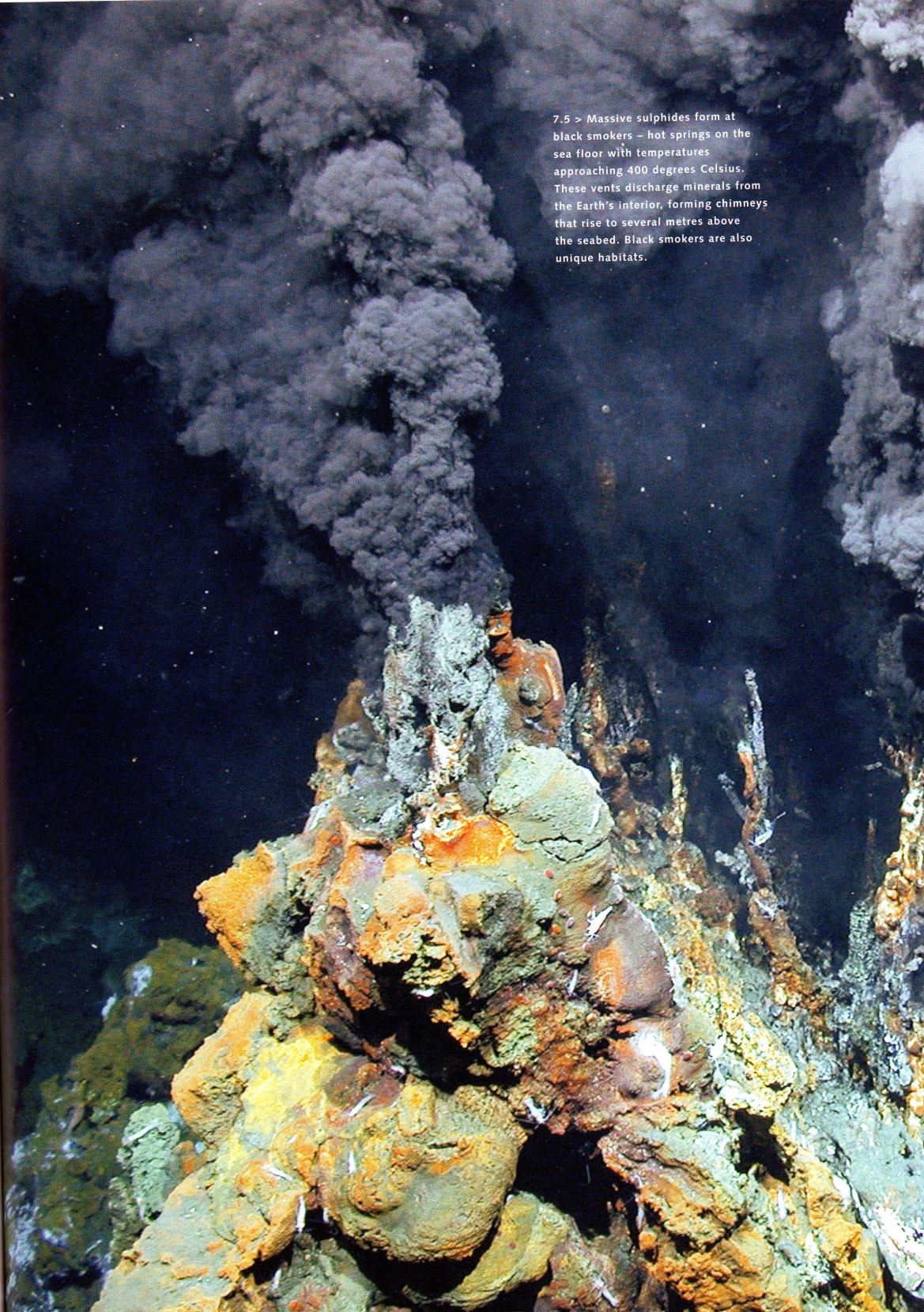 Черные курильщики
Белые курильщики
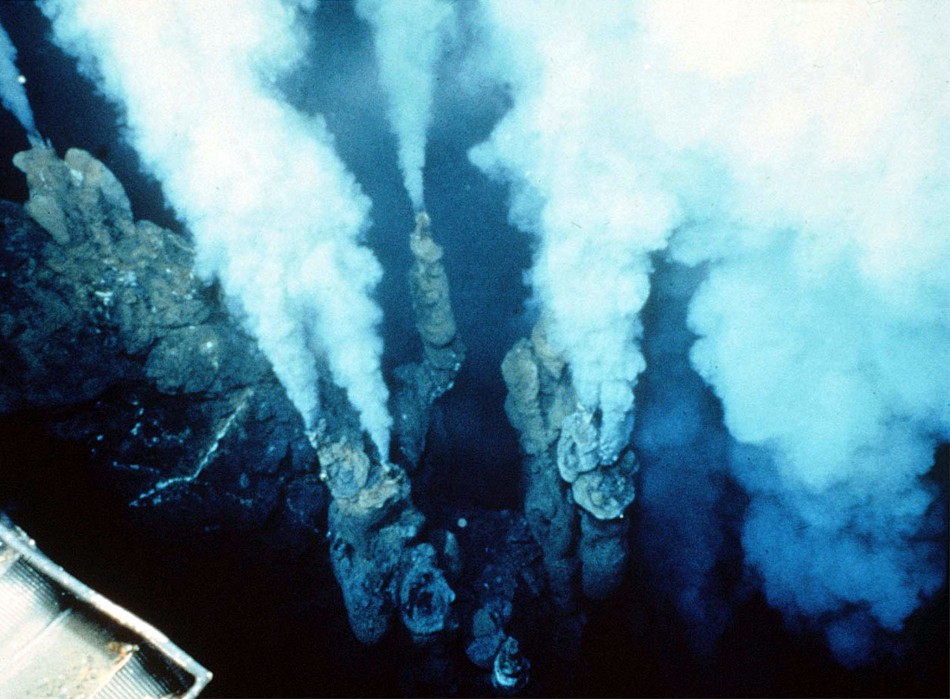 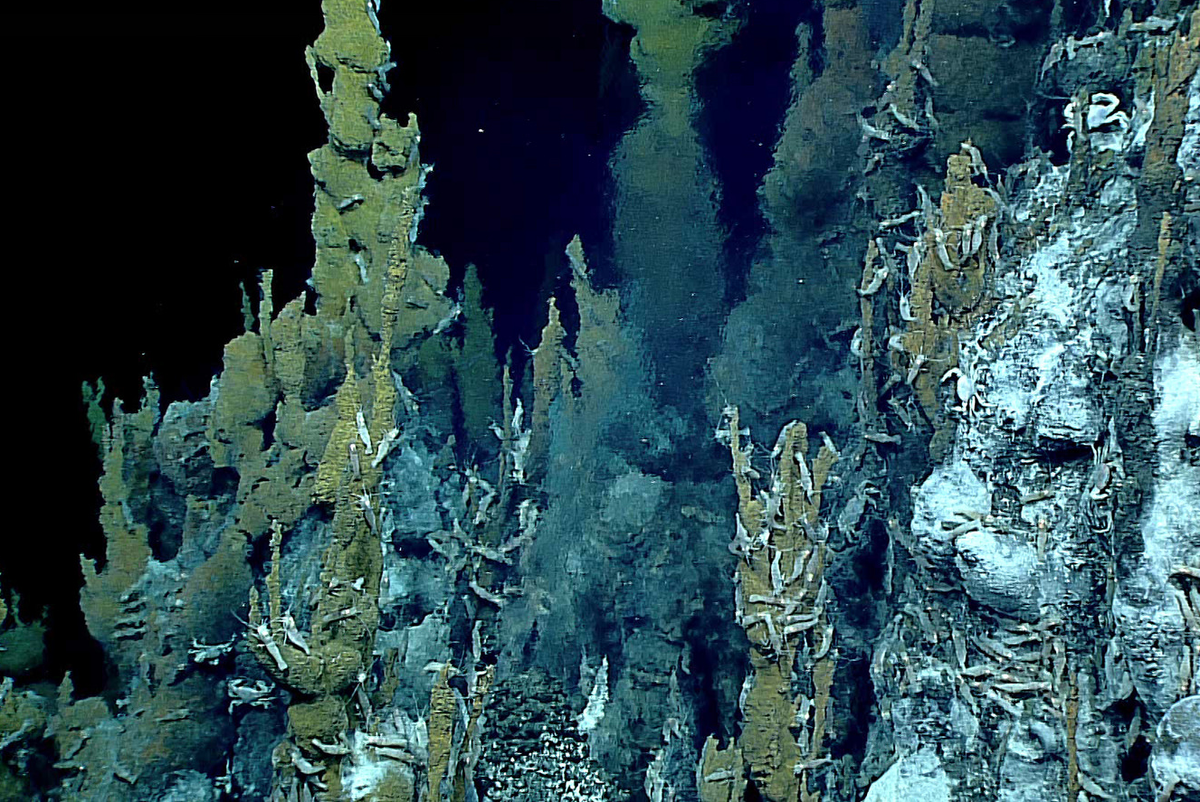 Высокая температура
Высокие концентрации 
сероводорода, метана,
водорода, тиосульфатов,
железа, марганца
Бактериальный хемосинтез
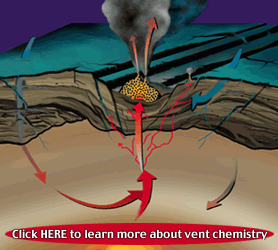 Хемосинтез:



восстановленное вещество           окисленное вещество

 
                      CO2          органическое вещество
Не зависит от энергии Солнца
сера, серная кислота, азотная кислота, соединения металлов, СО2, Н2О и др.
сероводород, сера, метан, аммиак, водород, тиосульфаты,
железо, марганец и др.
энергия химической реакции
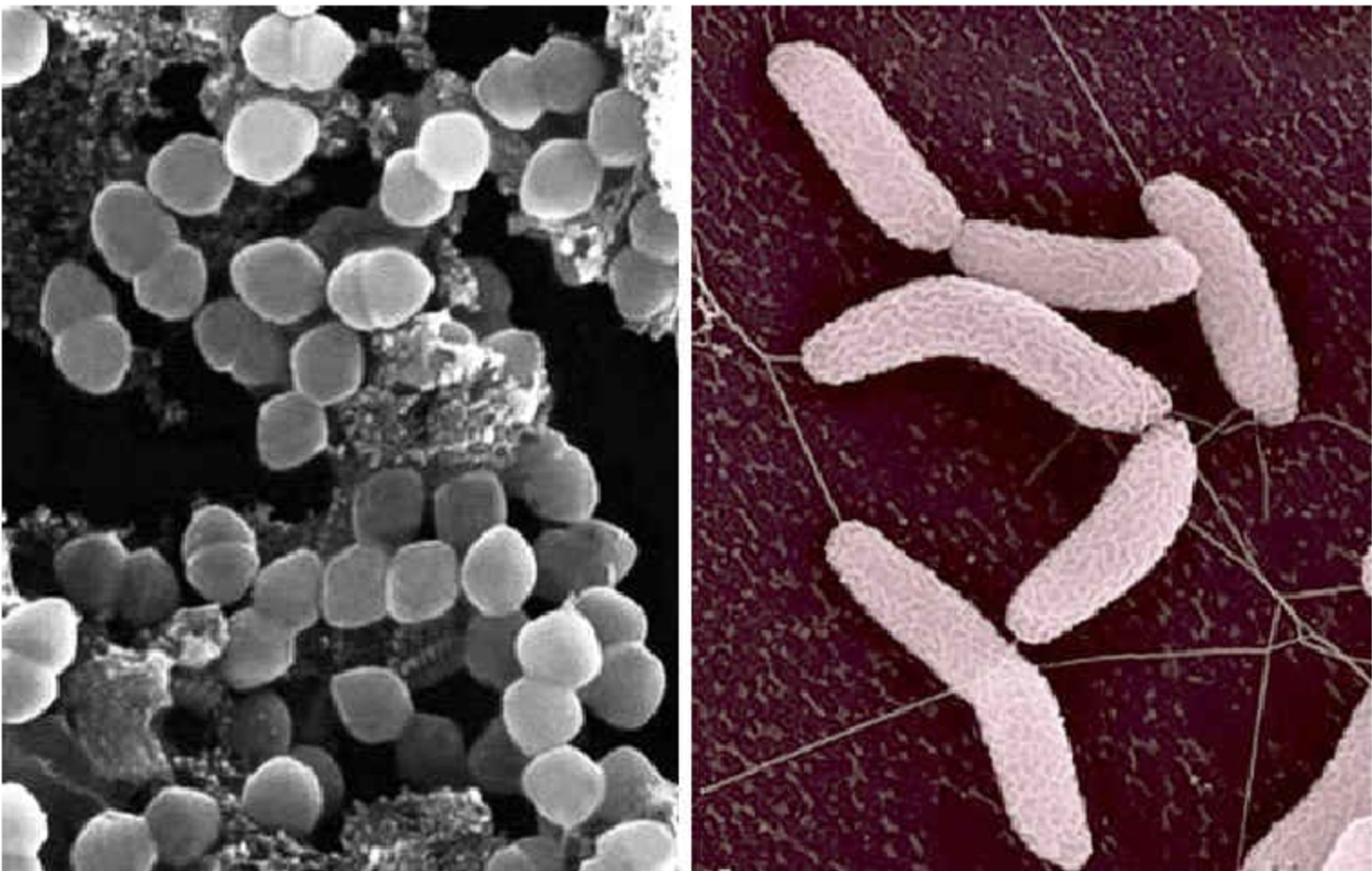 Хемоавтотрофы: серобактерии, железобактерии, метанобактерии, нитрифицирующие бактерии и др.
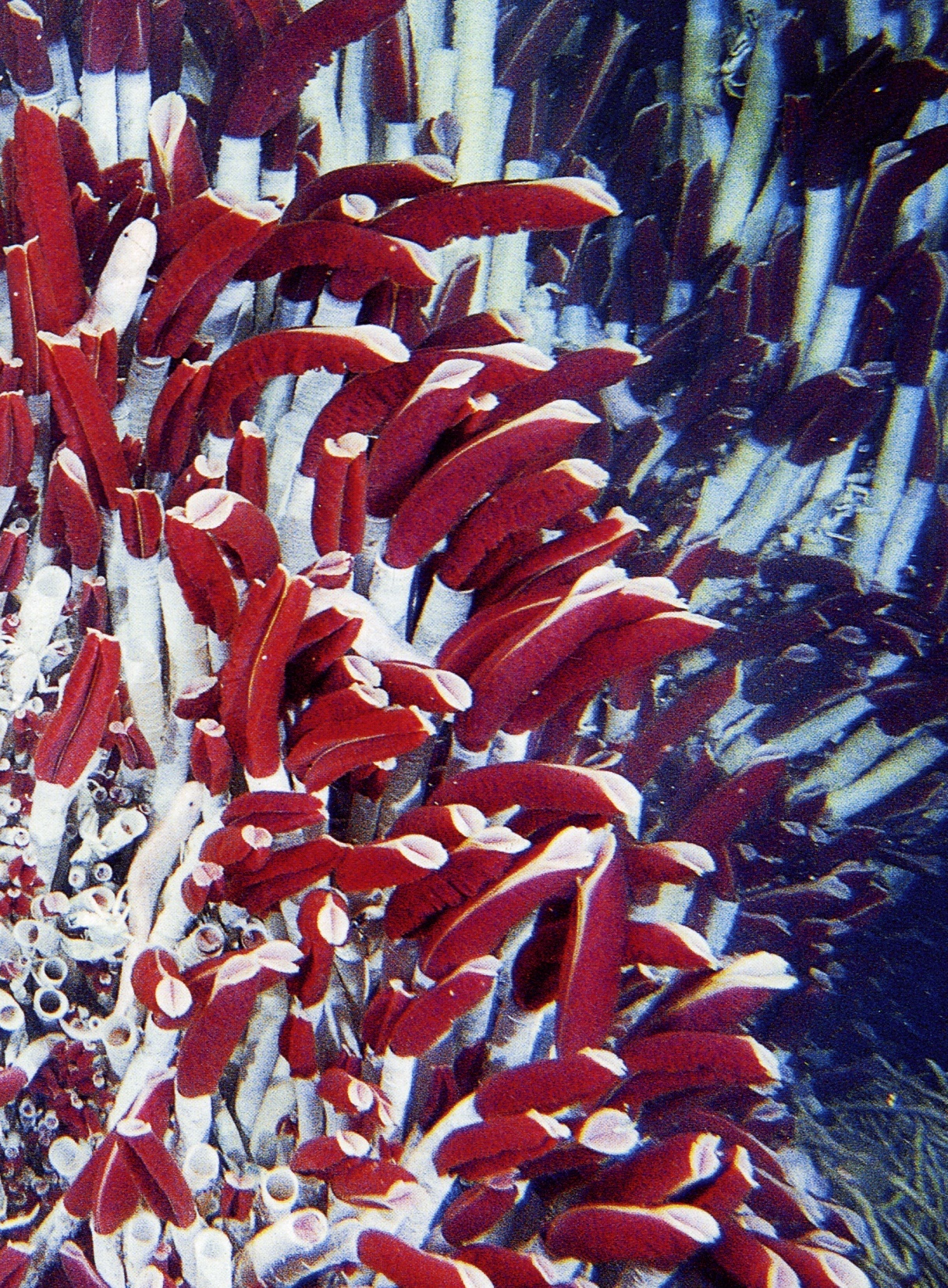 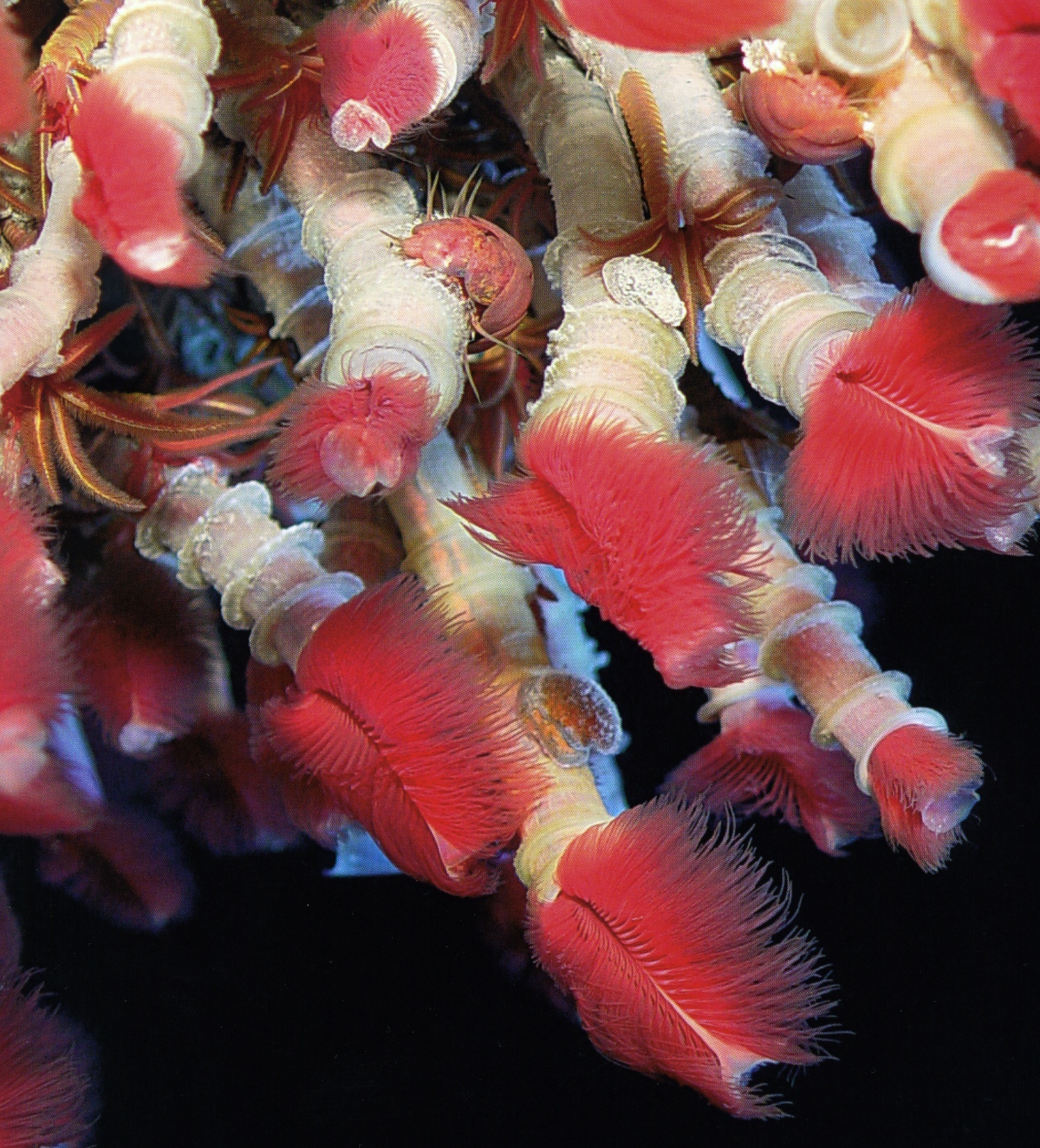 Vestimentifera
Riftia pachyptila
География гидротермов
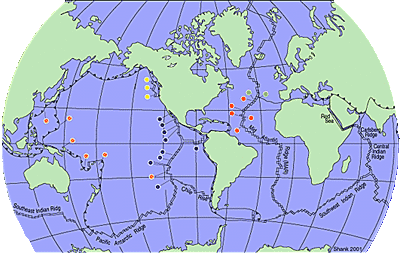 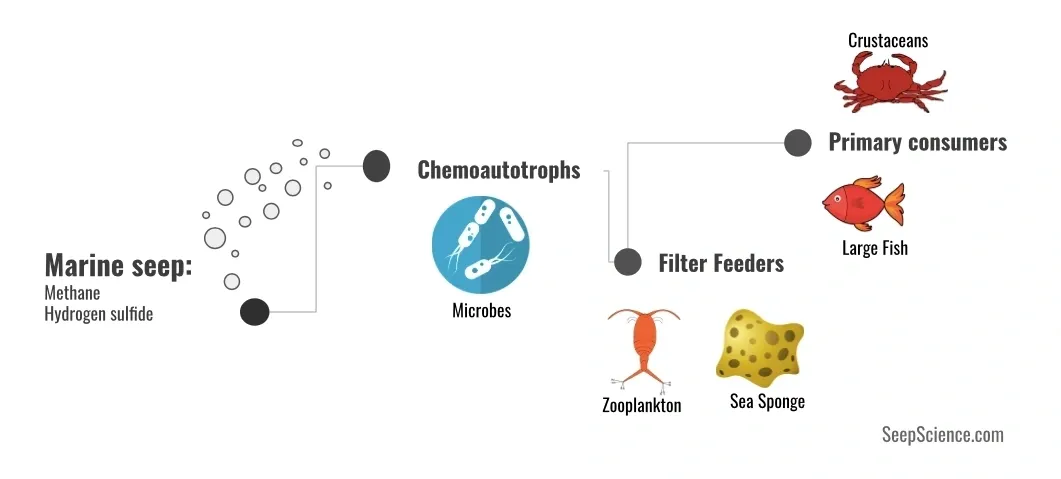 Холодные высачивания
(сипы)

Чаще метан или сероводород
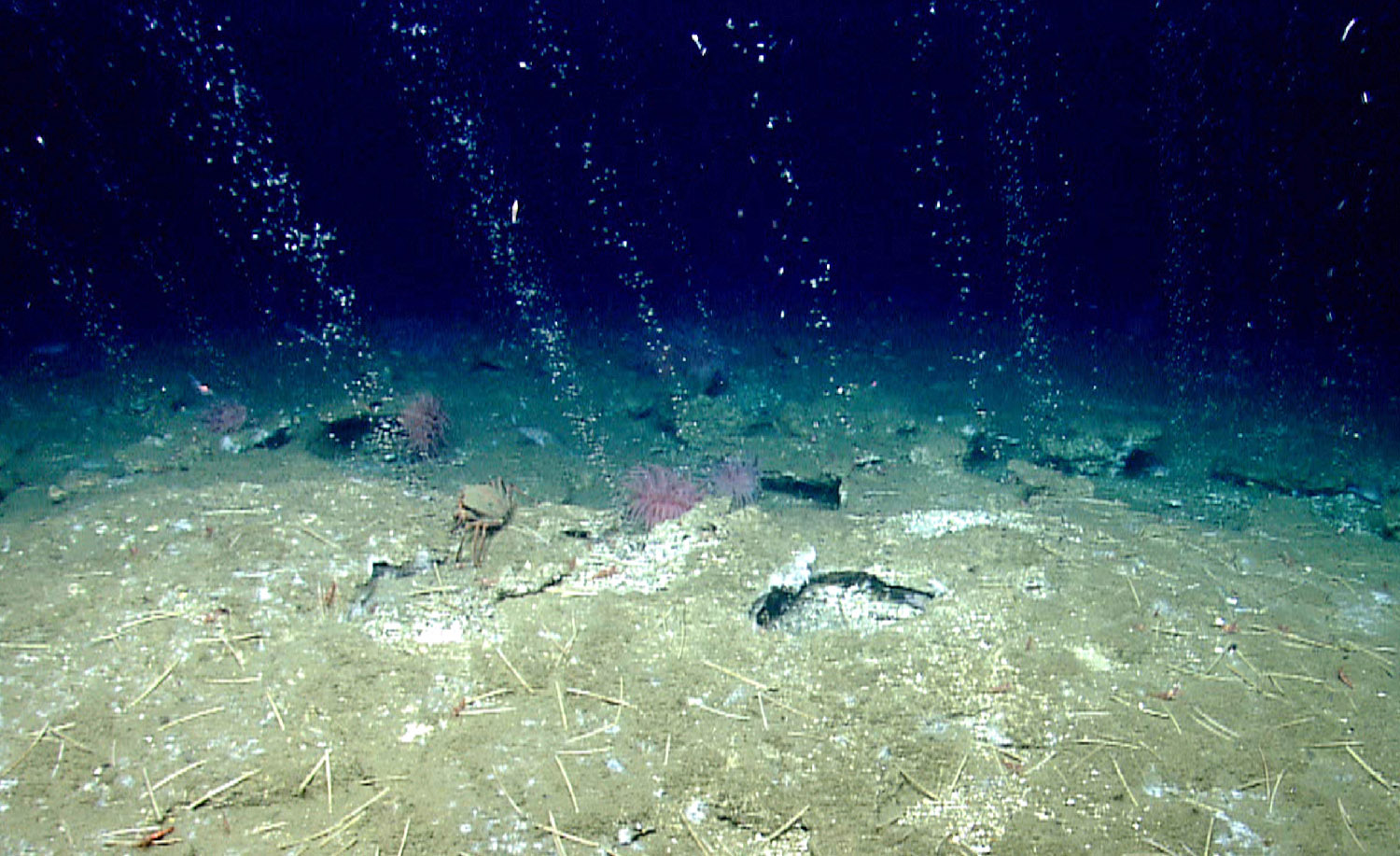 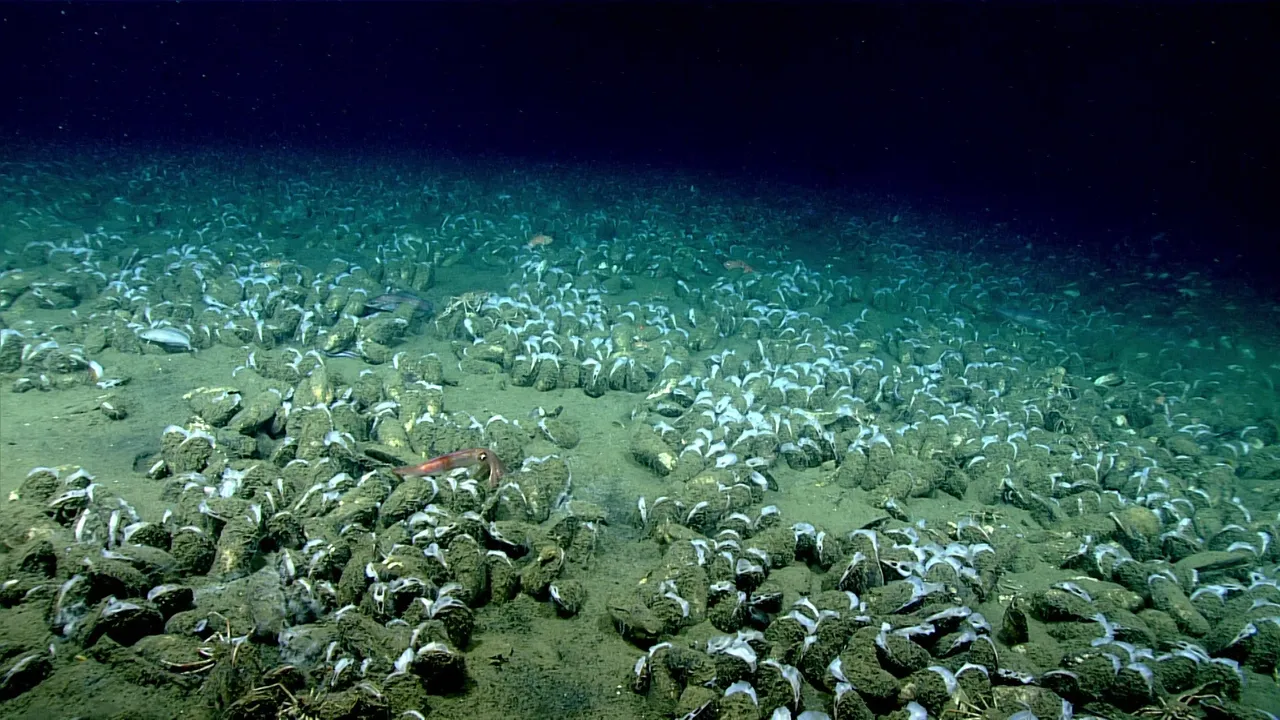 География холодных высачиваний
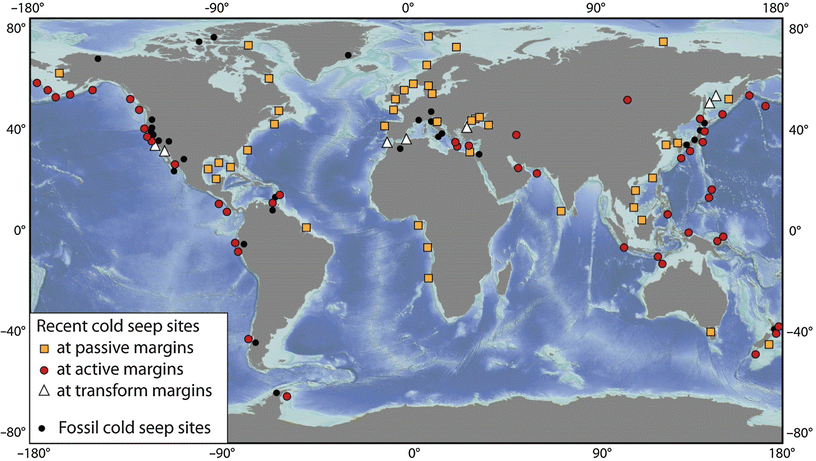 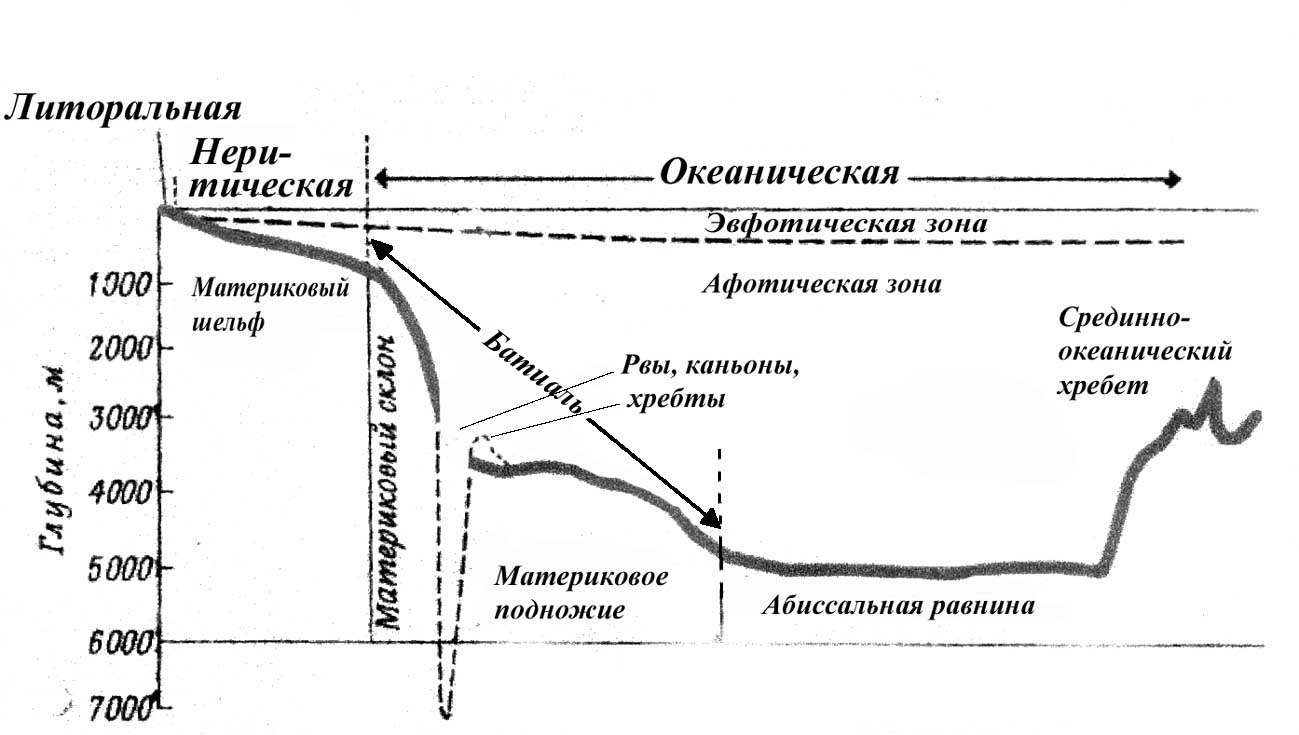 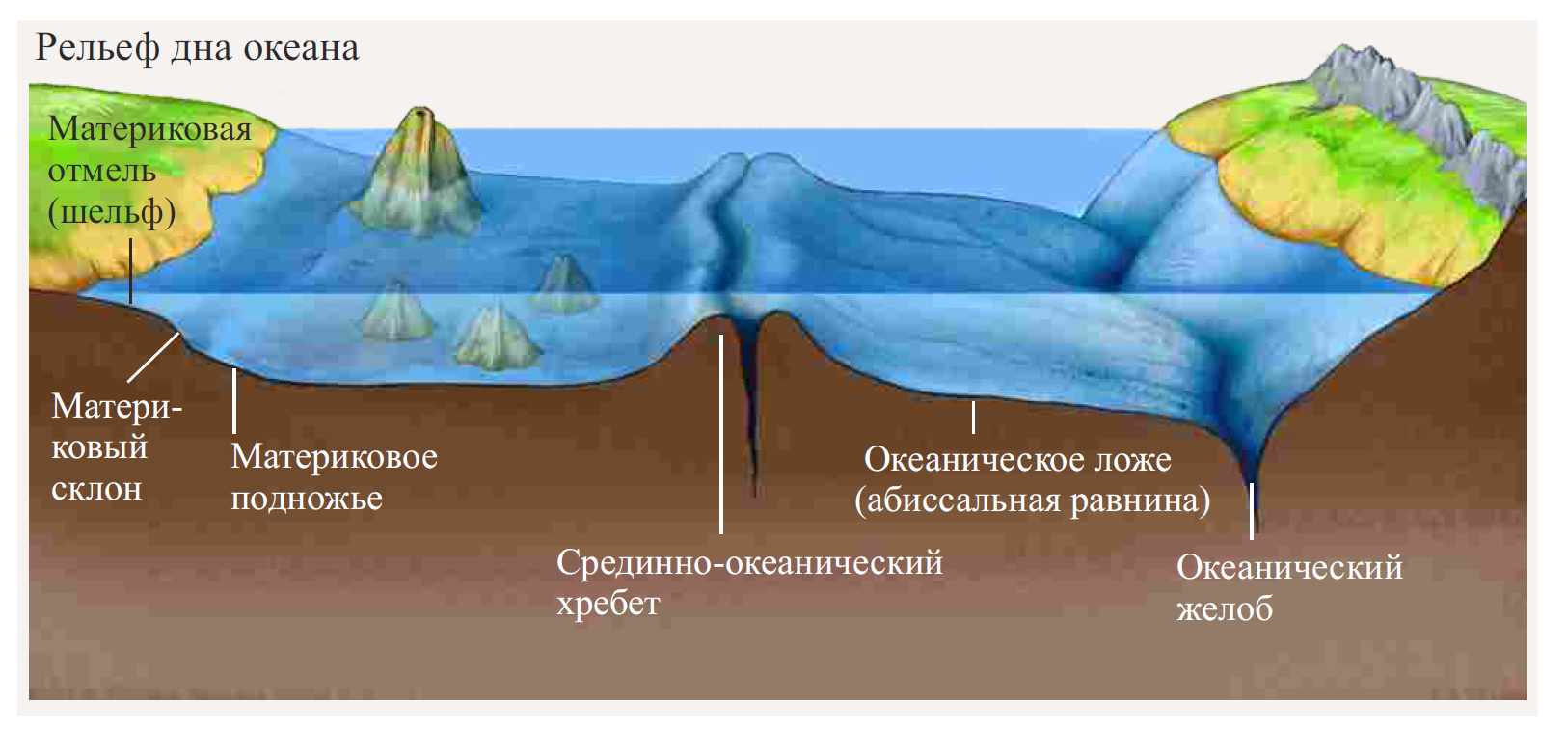